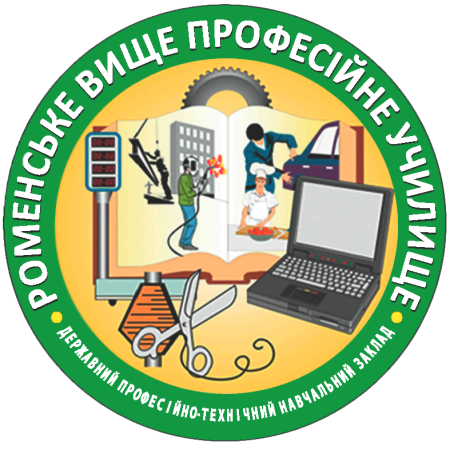 Навчально-практичний центр із підготовки монтажників санітарно-технічних систем і устаткування 
в ДПТНЗ «Роменське вище професійне училище»
[Speaker Notes: Оригинальные шаблоны для презентаций: https://presentation-creation.ru/powerpoint-templates.html 
Бесплатно и без регистрации.]
Матеріально-технічна база навчально-практичного центру
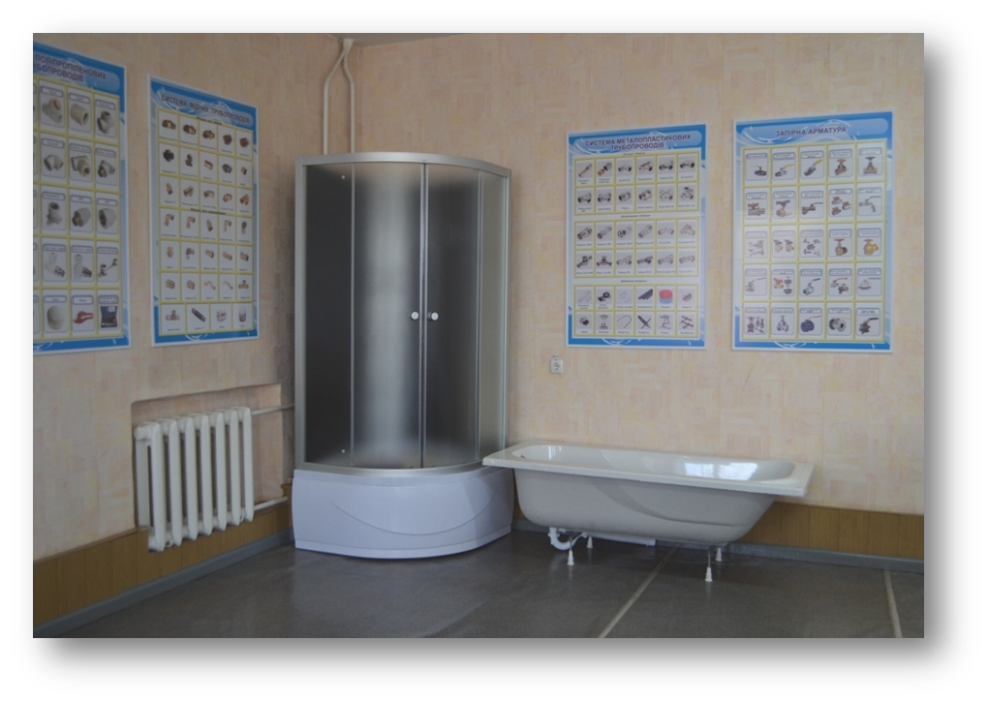 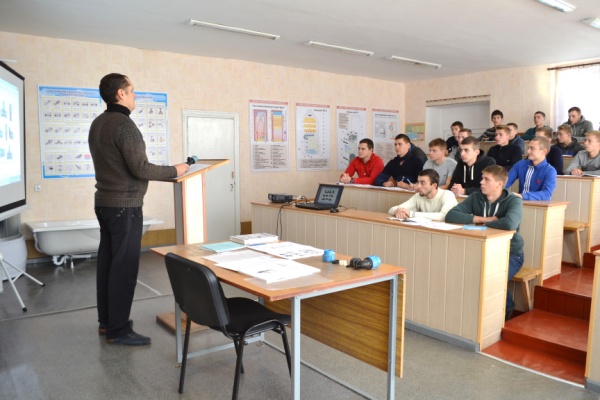 Кабінет 
спецдисциплін
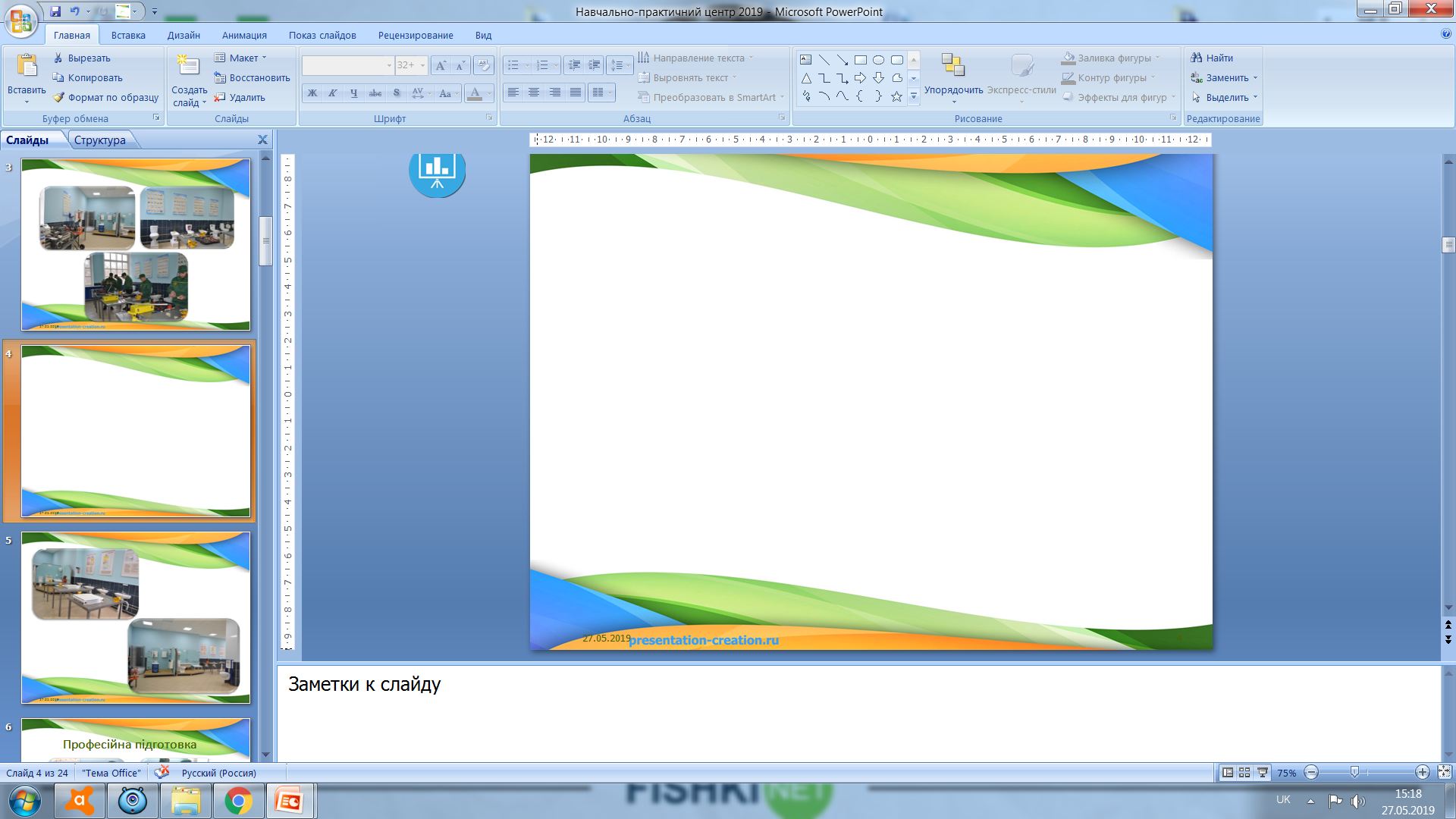 Матеріально-технічна база навчально-практичного центру
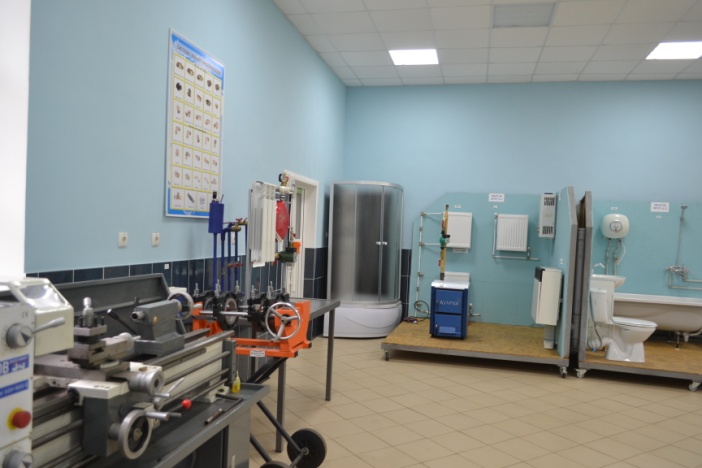 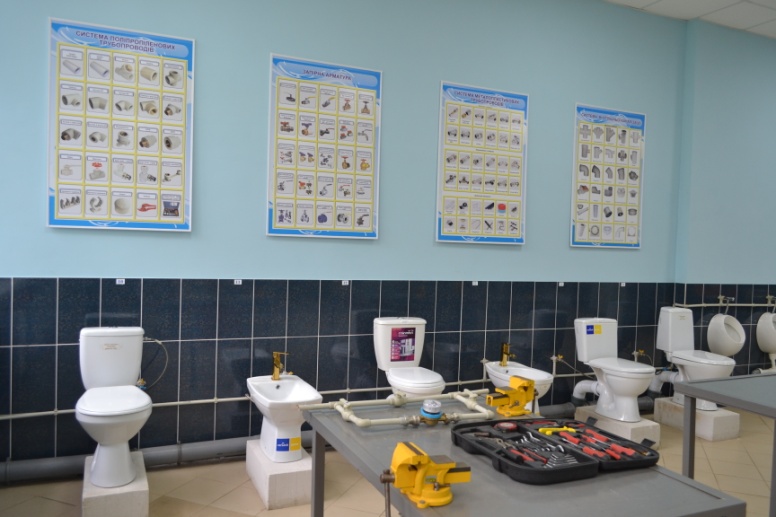 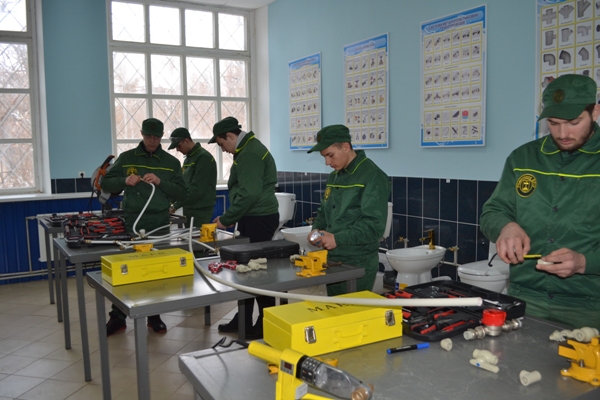 Майстерня 
монтажників санітарно-технічних систем і устаткування
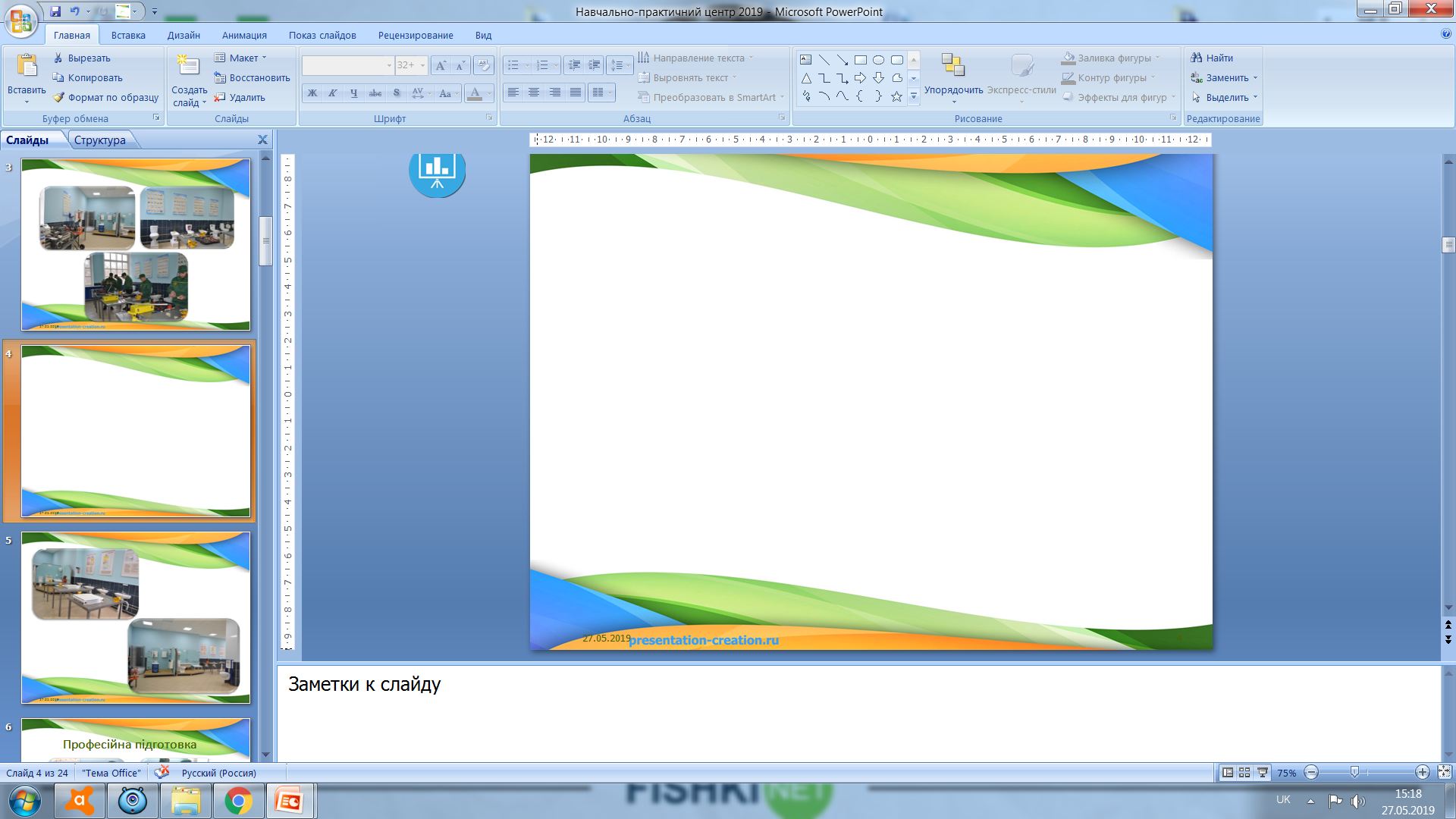 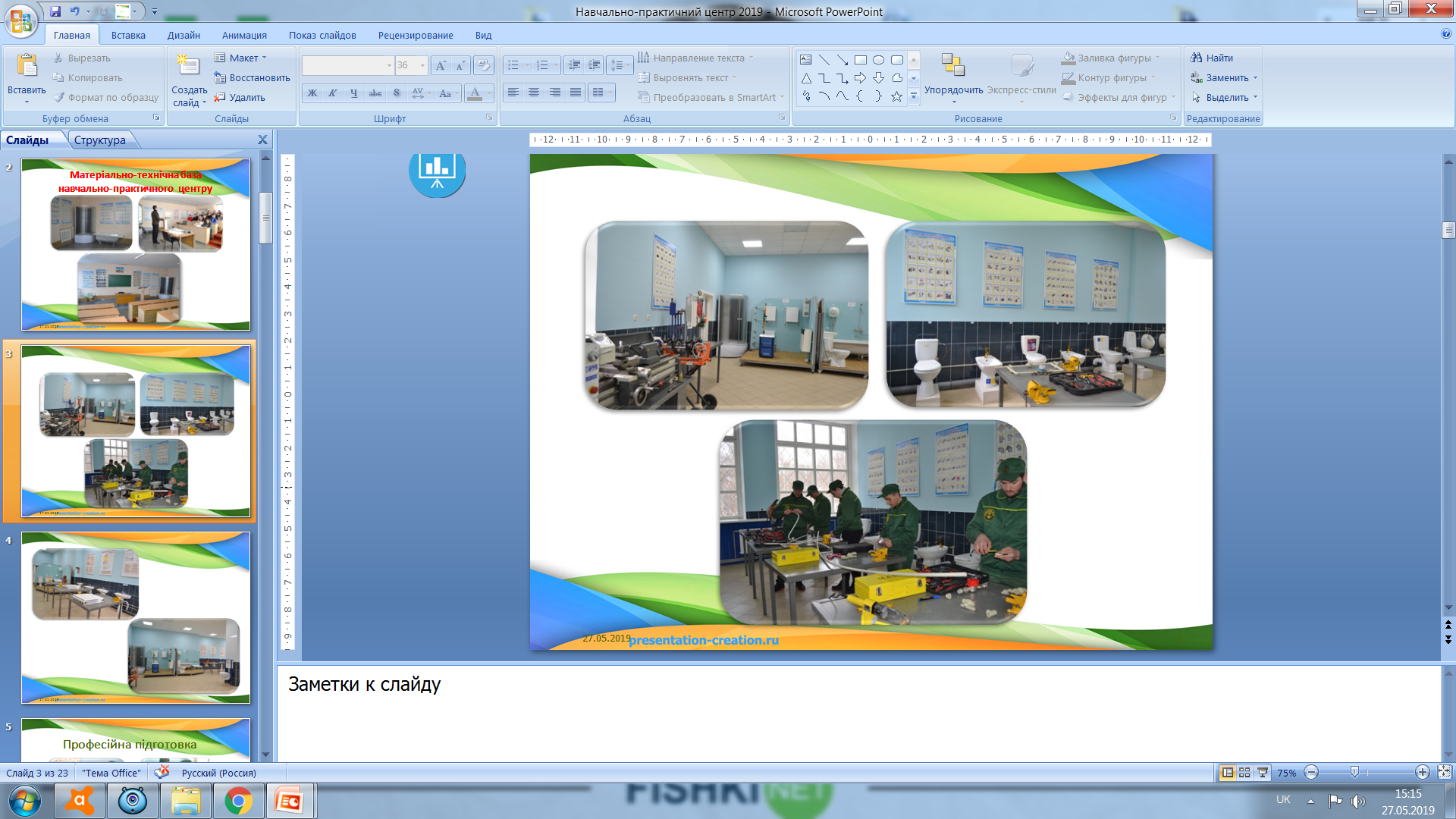 Матеріально-технічна база навчально-практичного центру
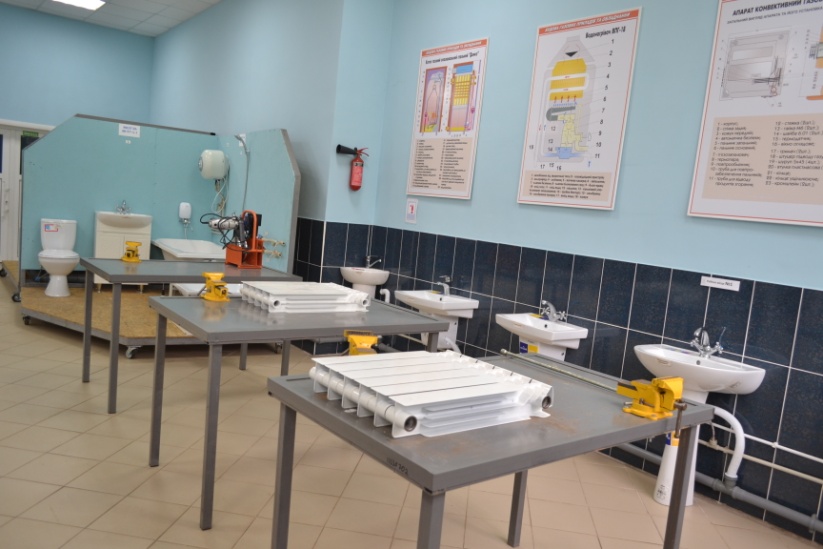 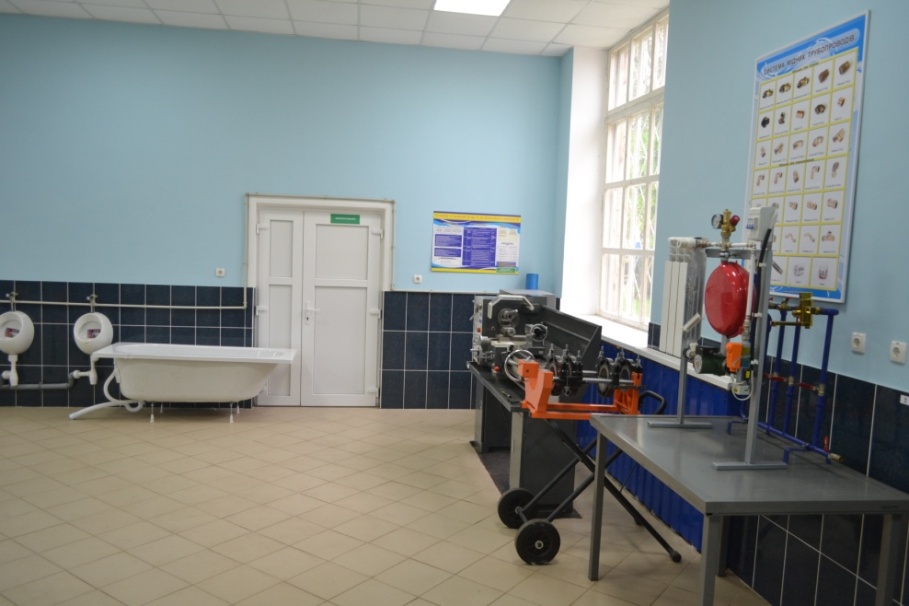 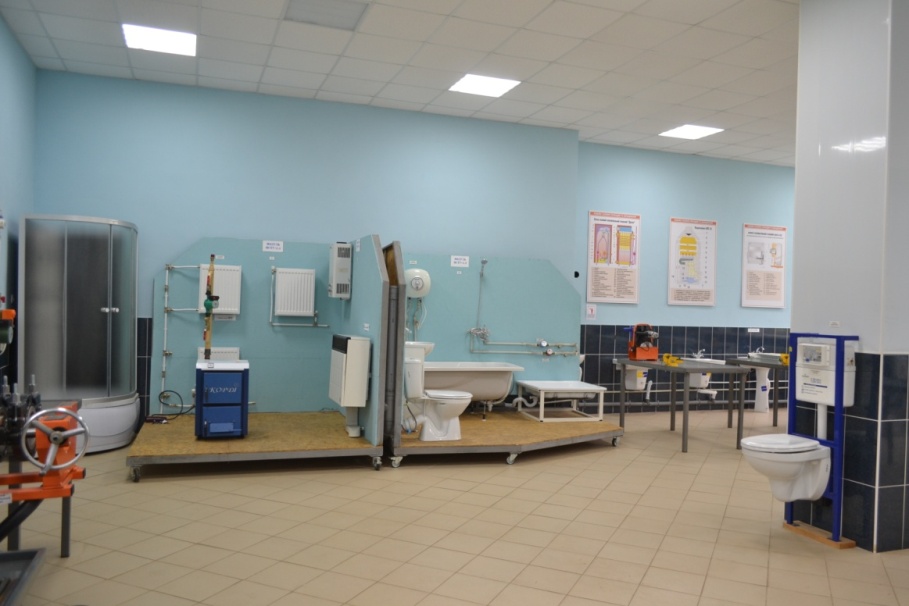 Облаштування робочих місць
 учнів у майстерні монтажників санітарно-технічних систем 
і устаткування
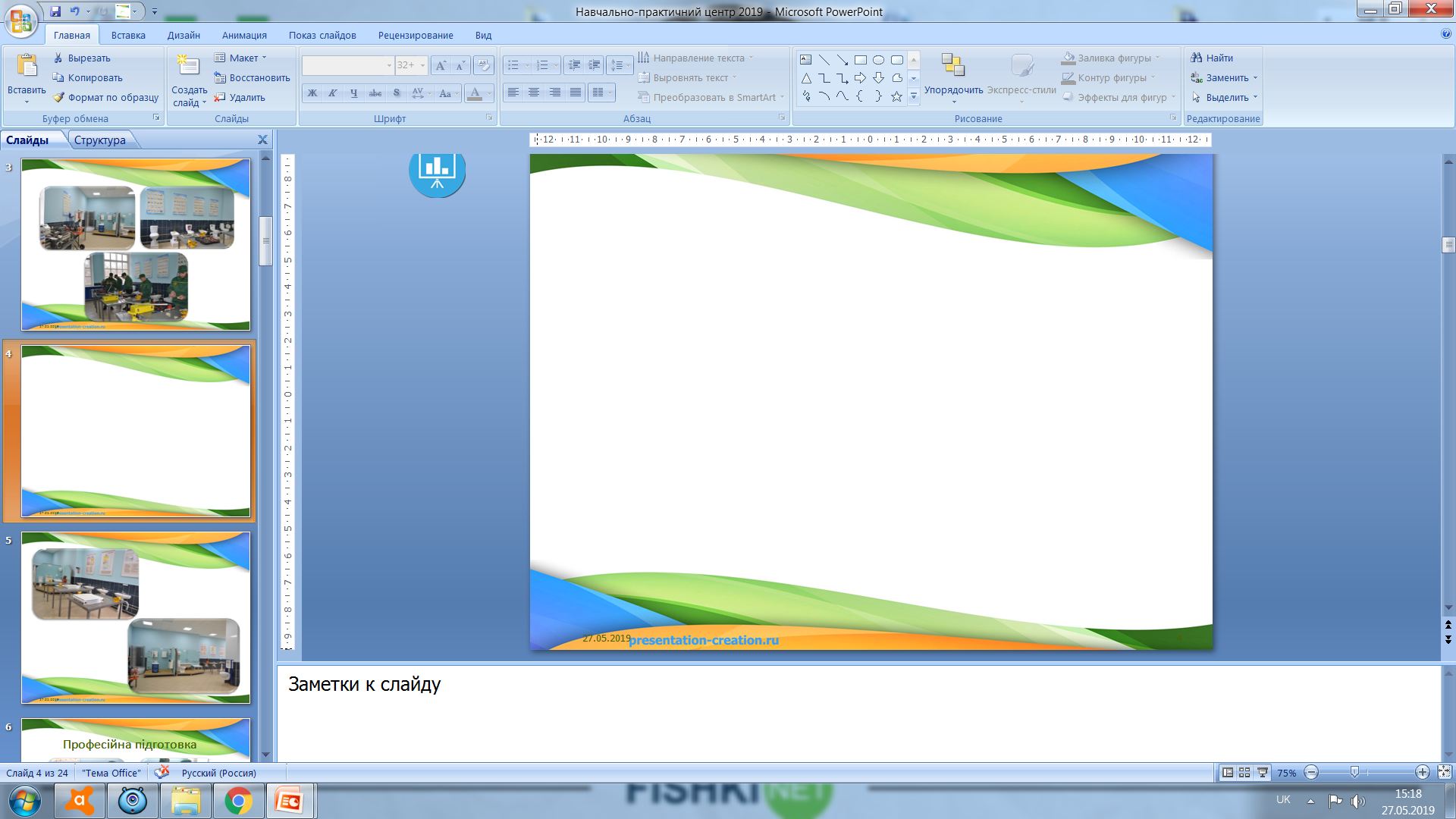 Надання освітніх послуг
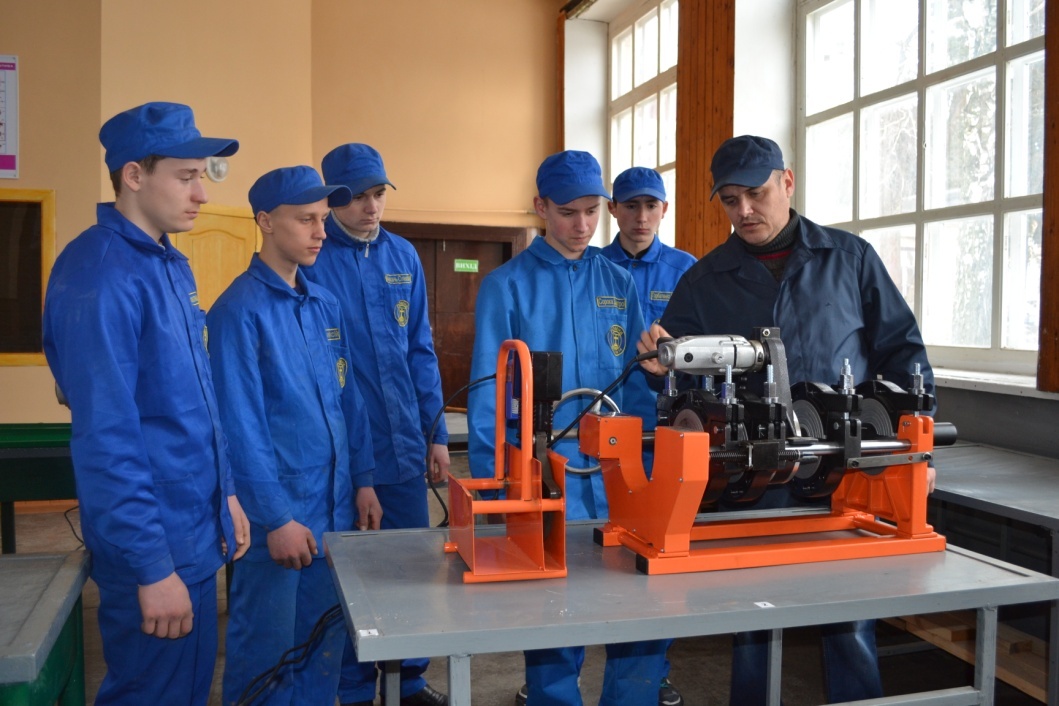 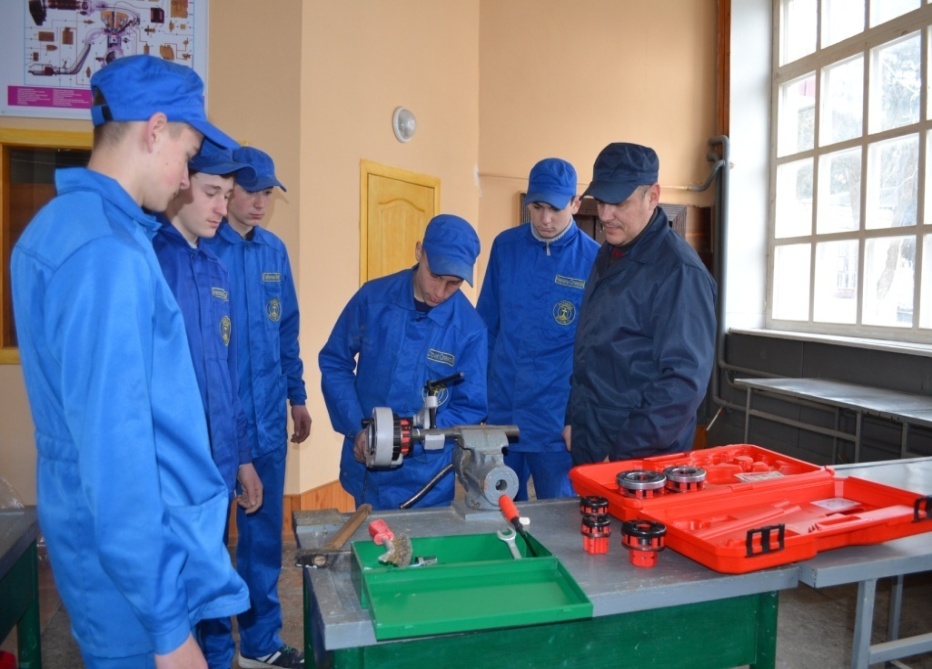 Навчання слухачів 
за професією “Монтажник
санітарно-технічних систем 
і устаткування”
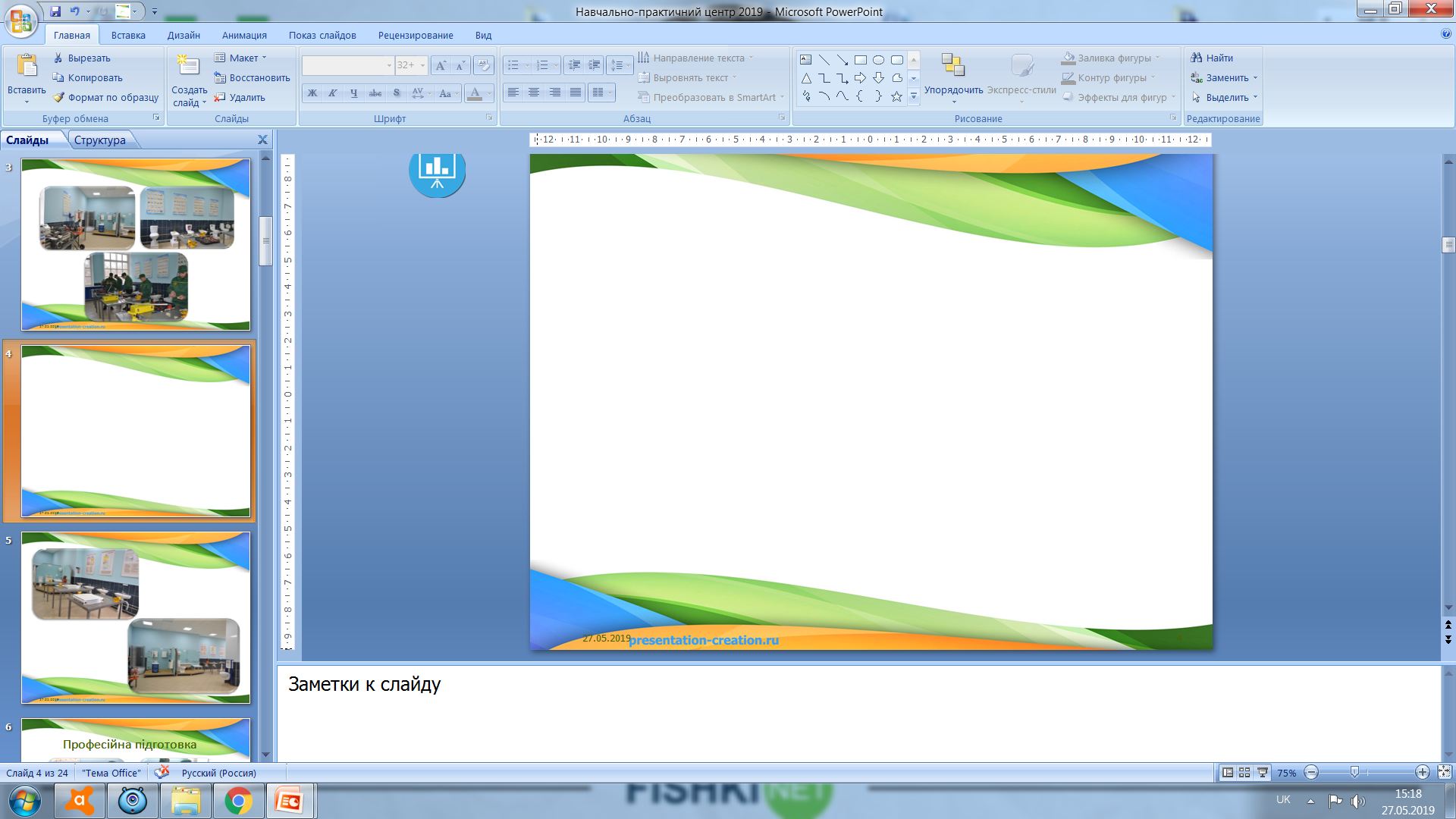 Надання виробничих послуг
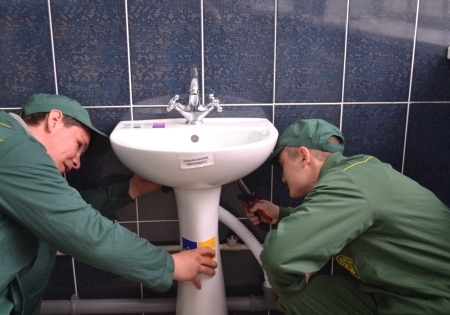 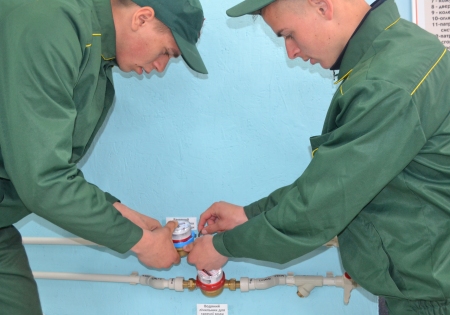 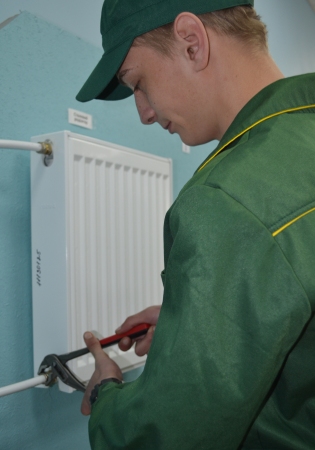 Виконання санітарно-технічних робіт для замовників
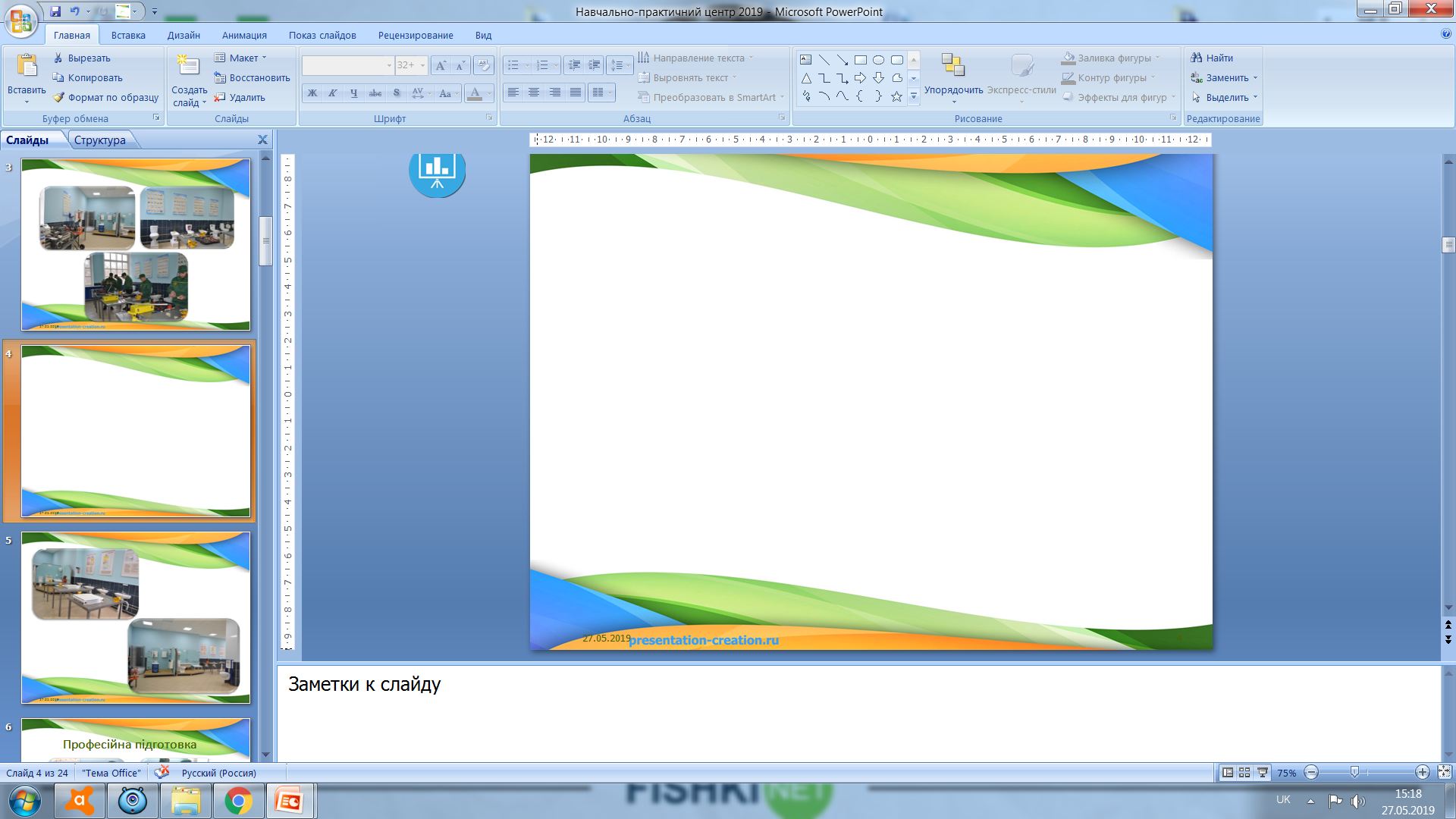 Навчально-виробнича діяльність
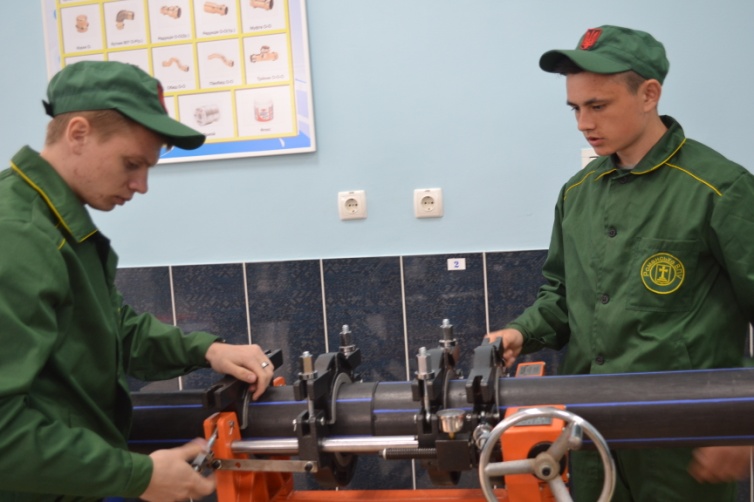 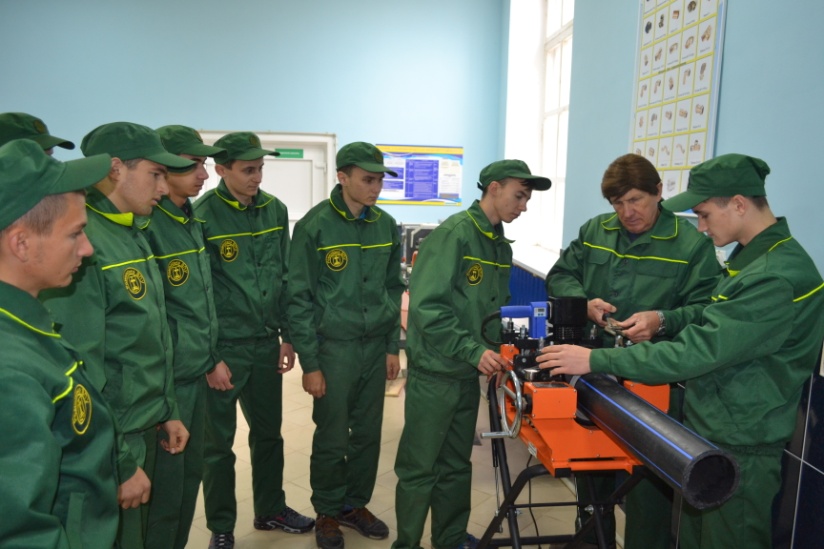 Уроки виробничого 
навчання в майстерні
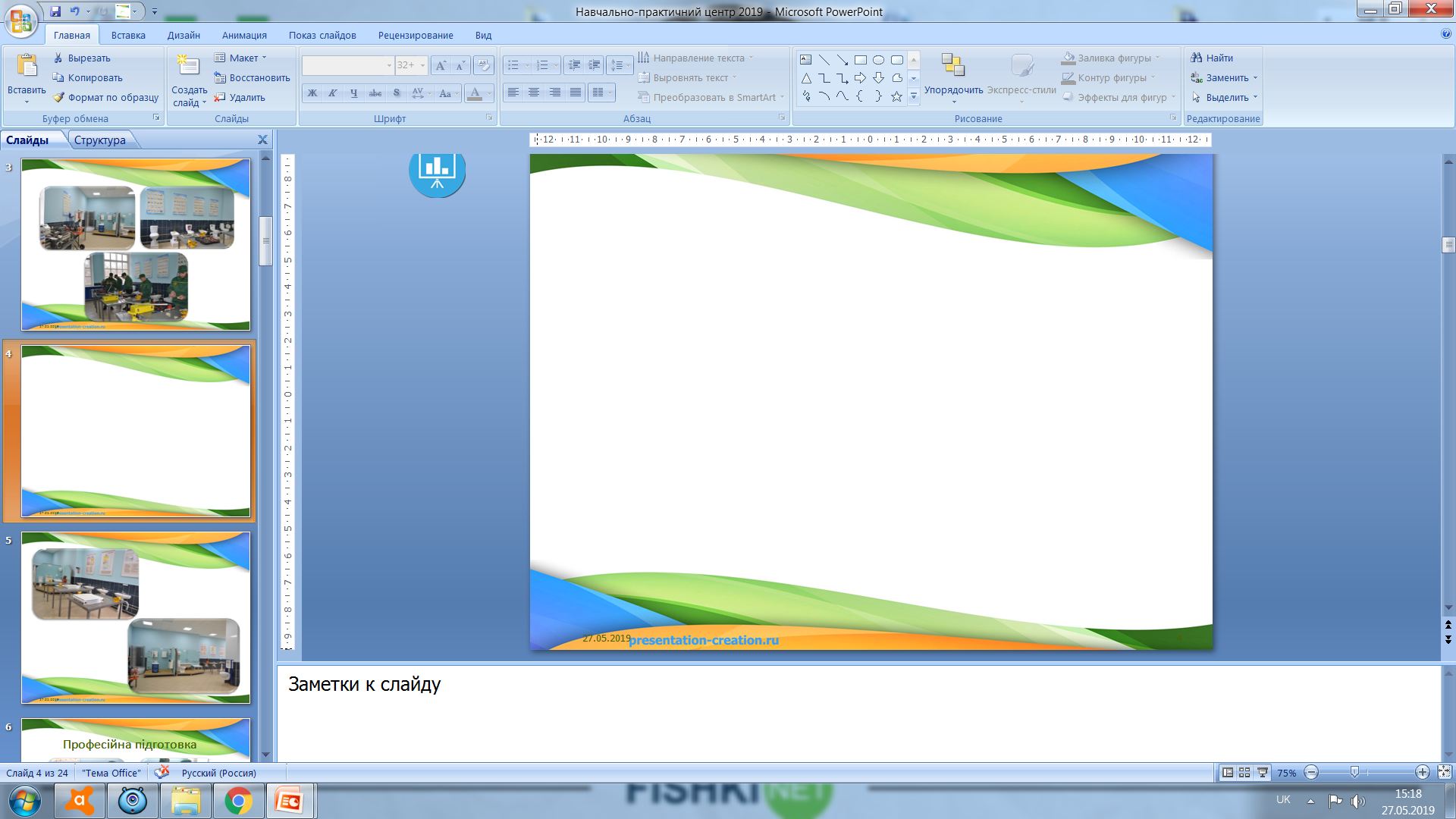 Навчально-виробнича діяльність
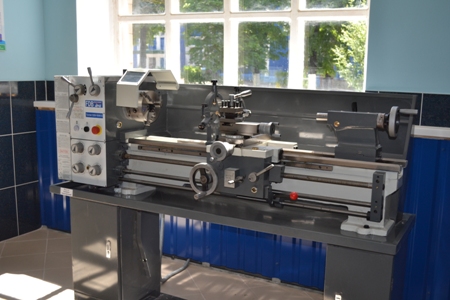 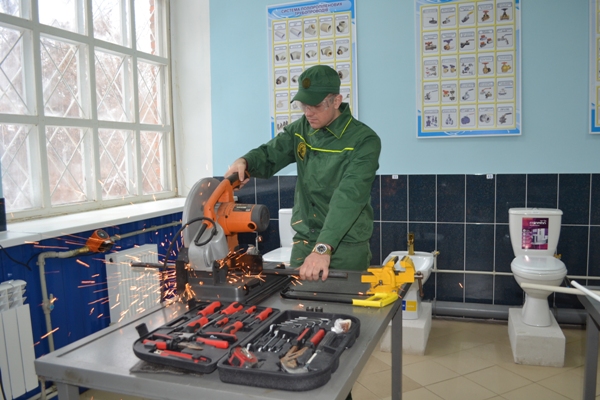 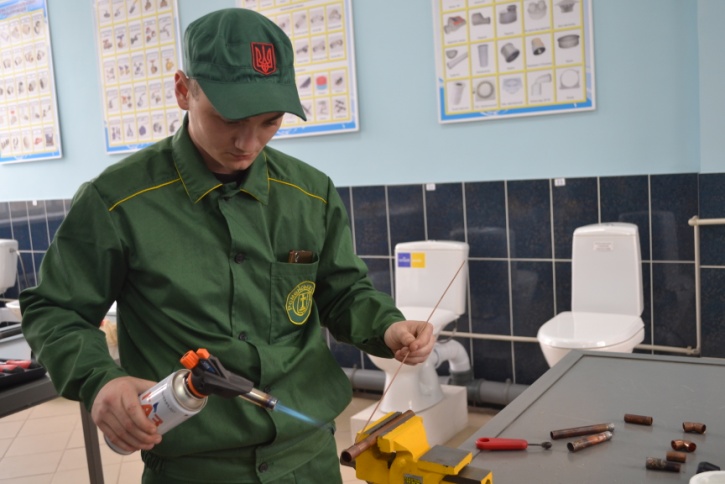 Виконання навчально-виробничих робіт на уроках виробничого навчання у майстерні
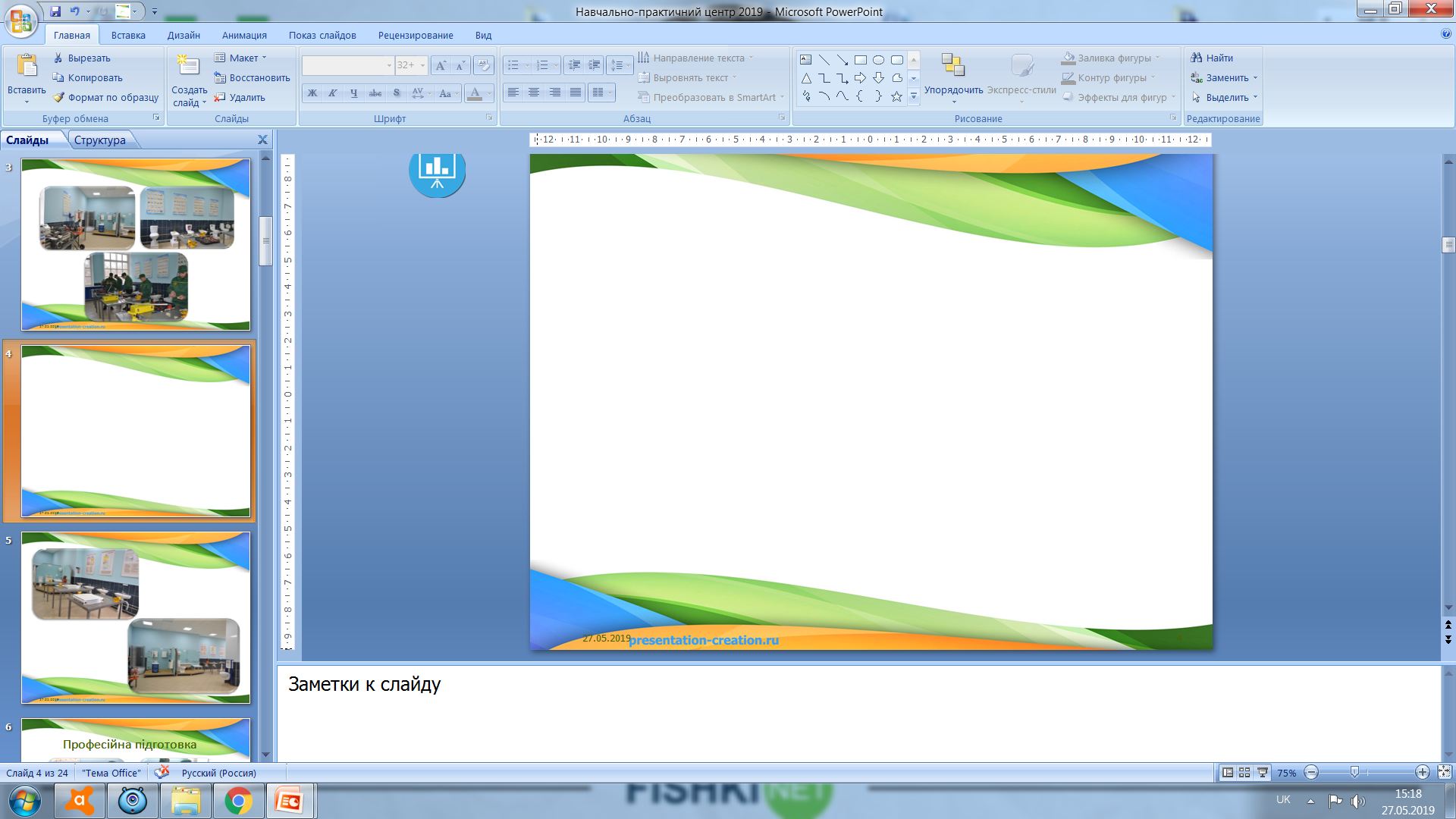 Навчально-виробнича діяльність
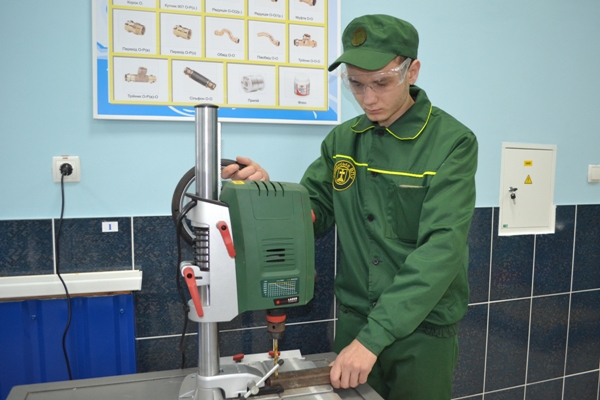 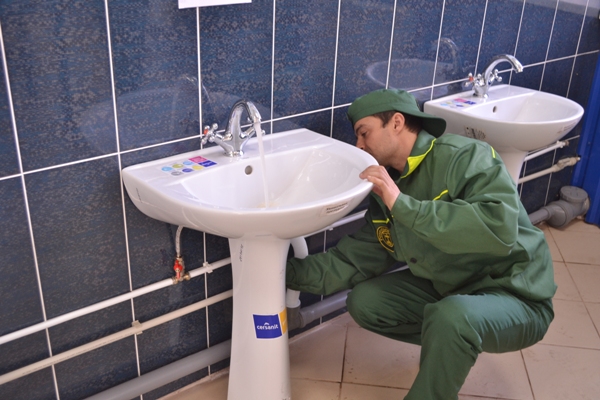 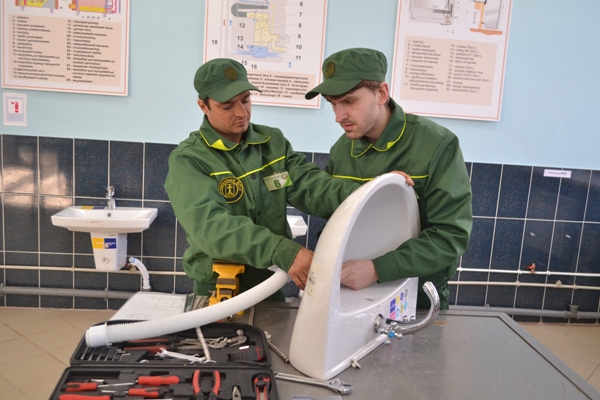 Виконання навчально-виробничих робіт на уроках виробничого навчання у майстерні
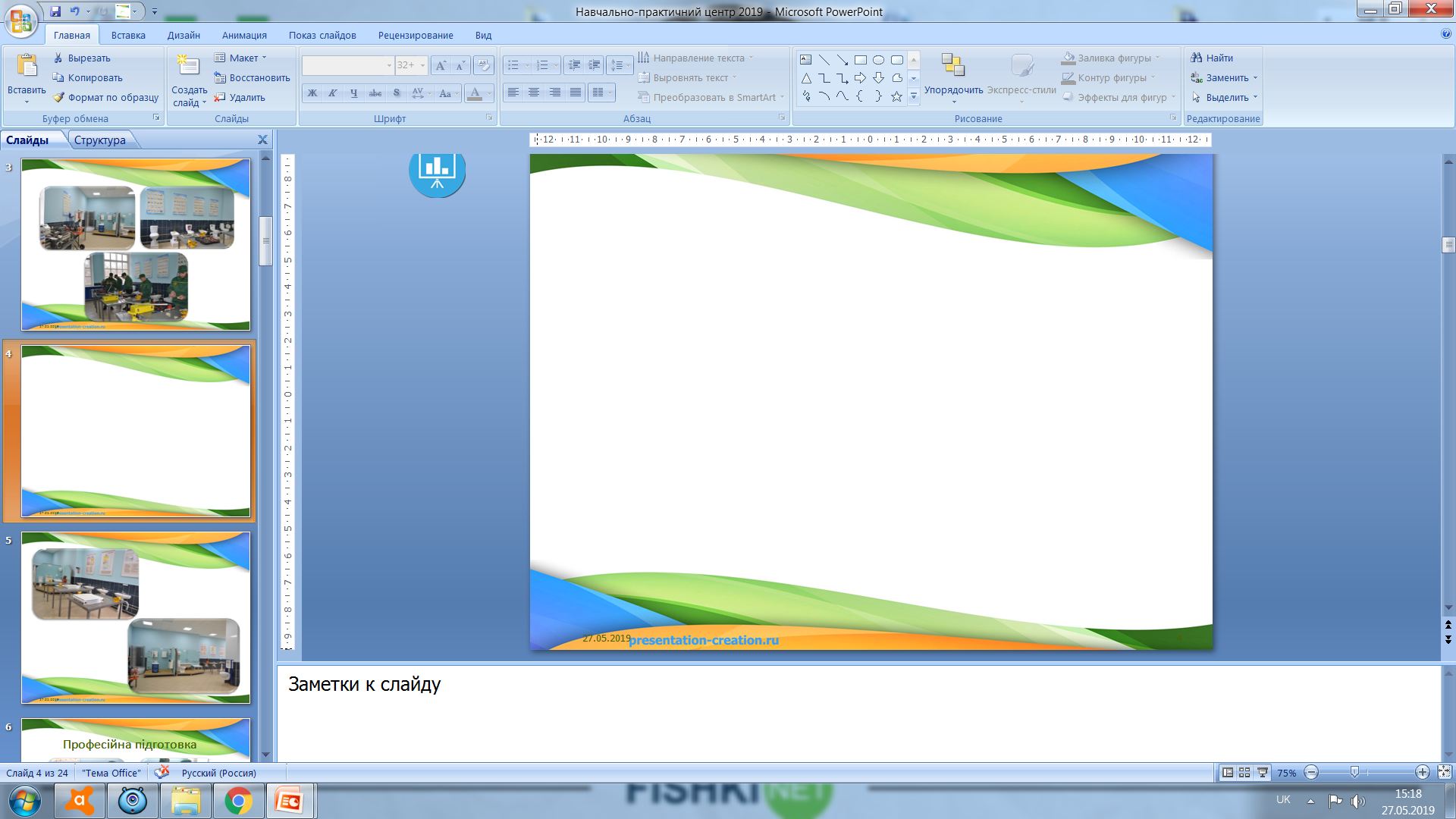 Участь у заходахпрофесійного спрямування
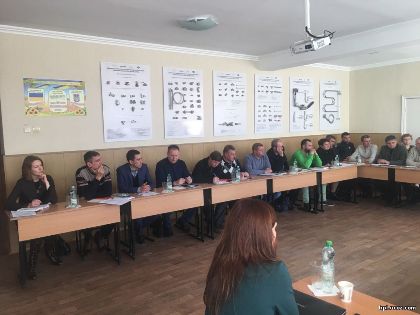 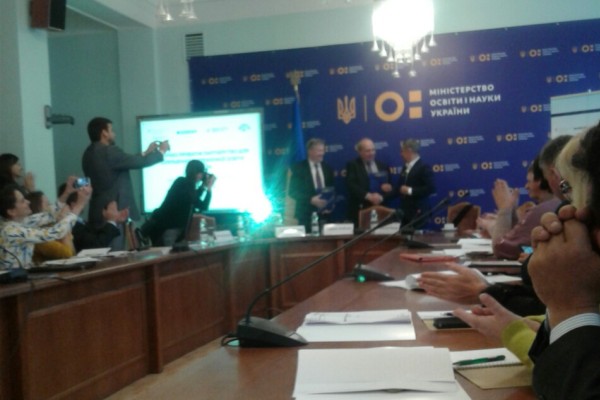 Участь у роботі Наглядової ради проекту “Публічно-приватне партнерство для поліпшення  сантехнічної освіти в Україні”
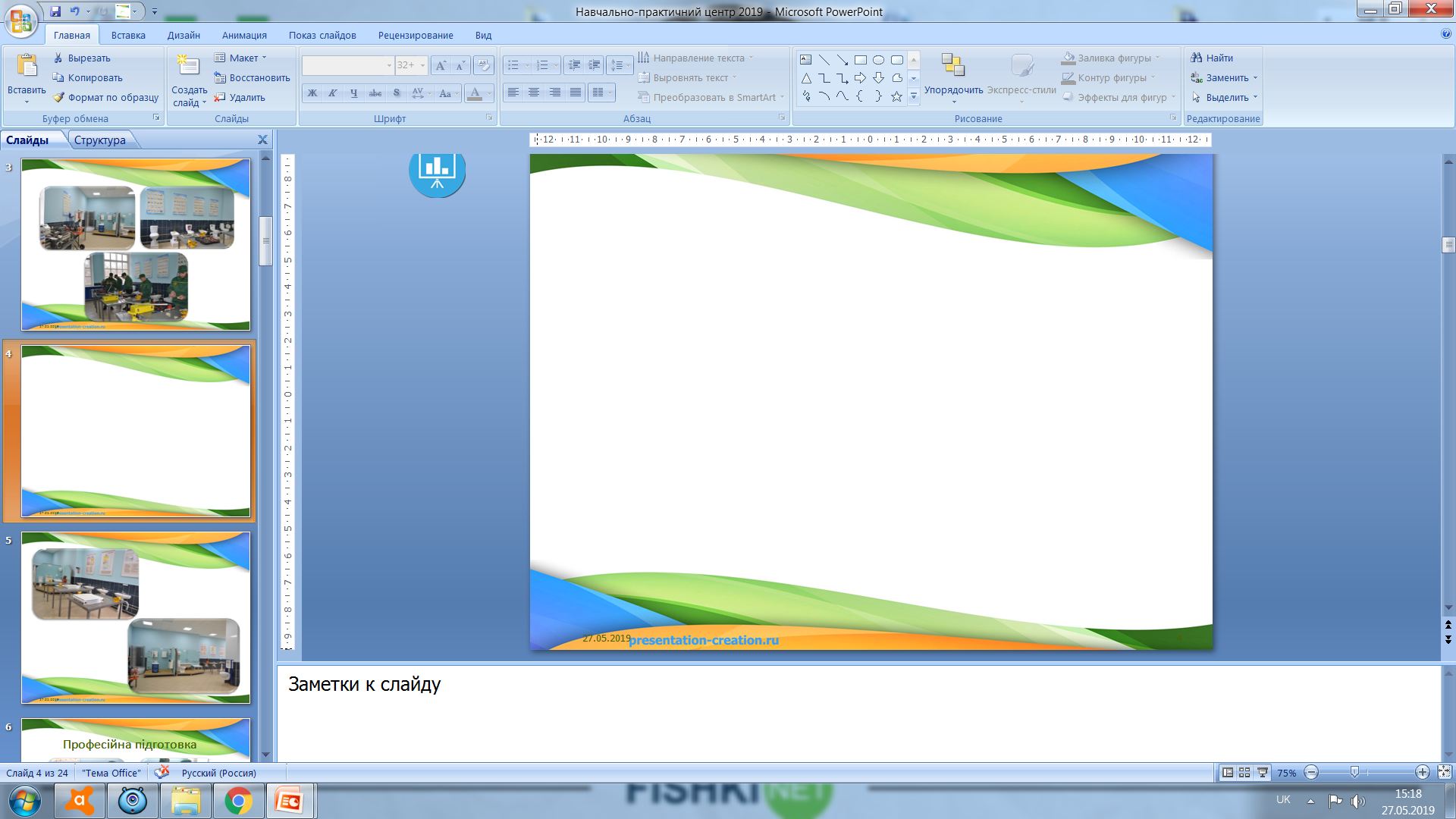 Проведення заходів професійного спрямування
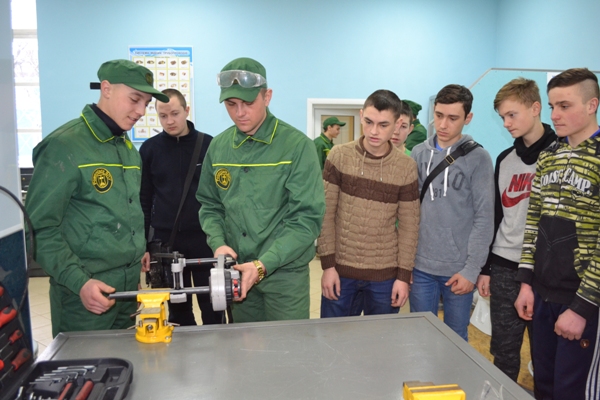 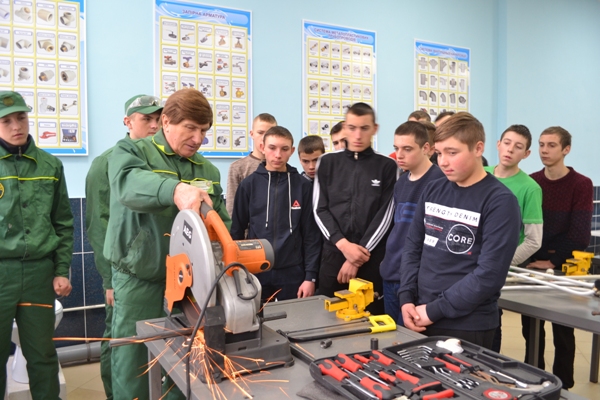 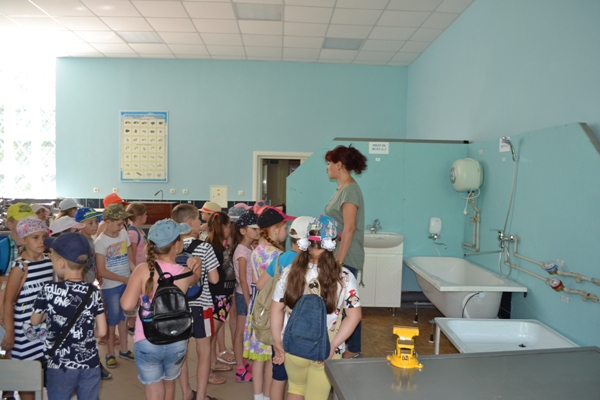 Проведення майстер-класів для випускників загальноосвітніх шкіл та учнів молодших класів
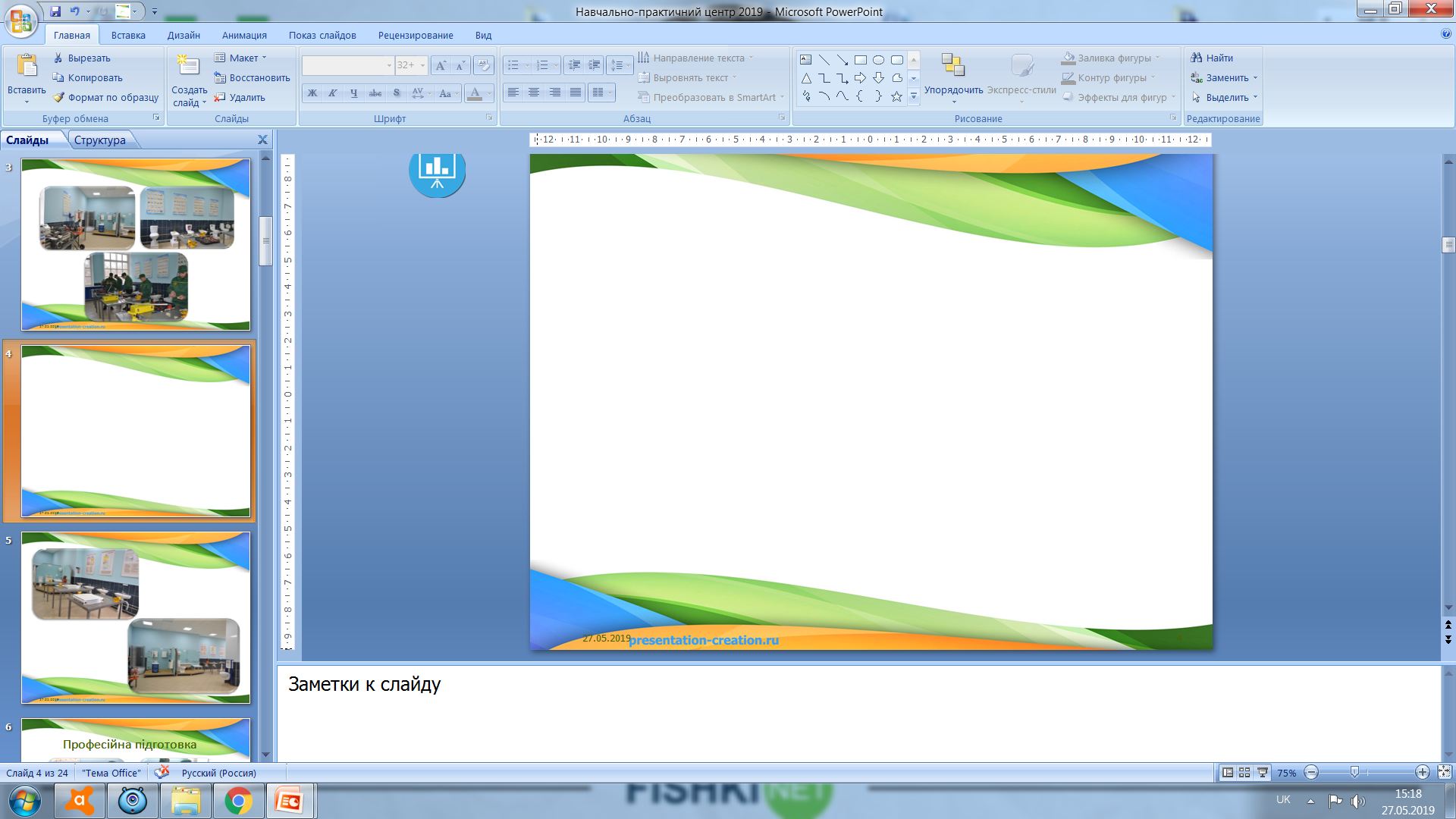 Проведення заходів професійного спрямування
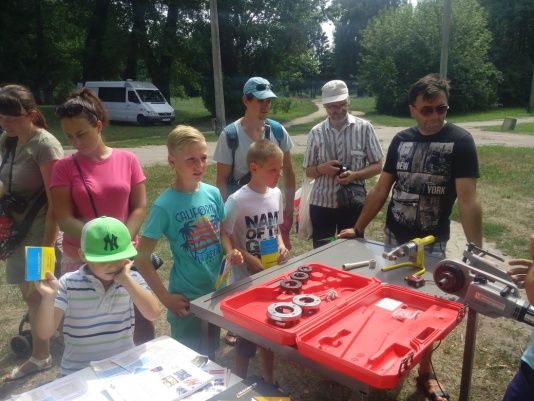 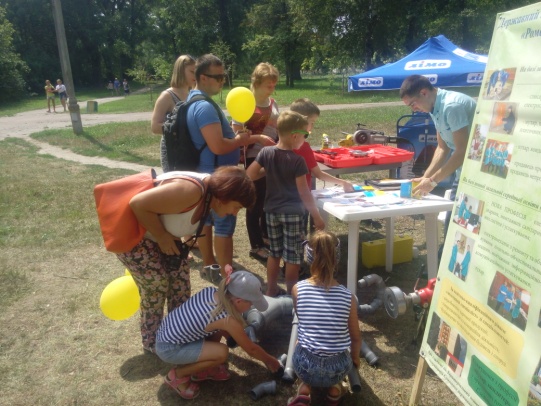 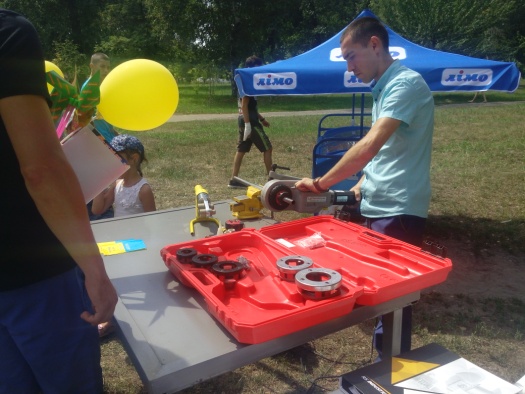 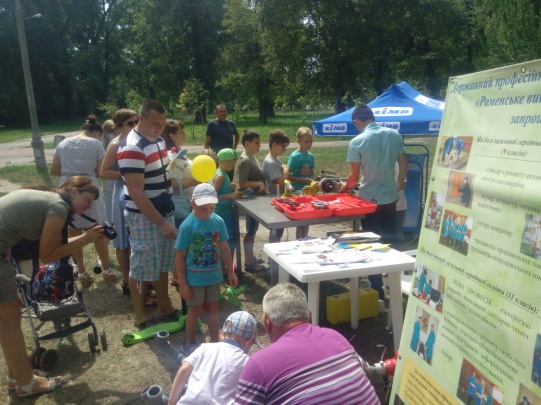 Проведення ярмарку робітничих професій
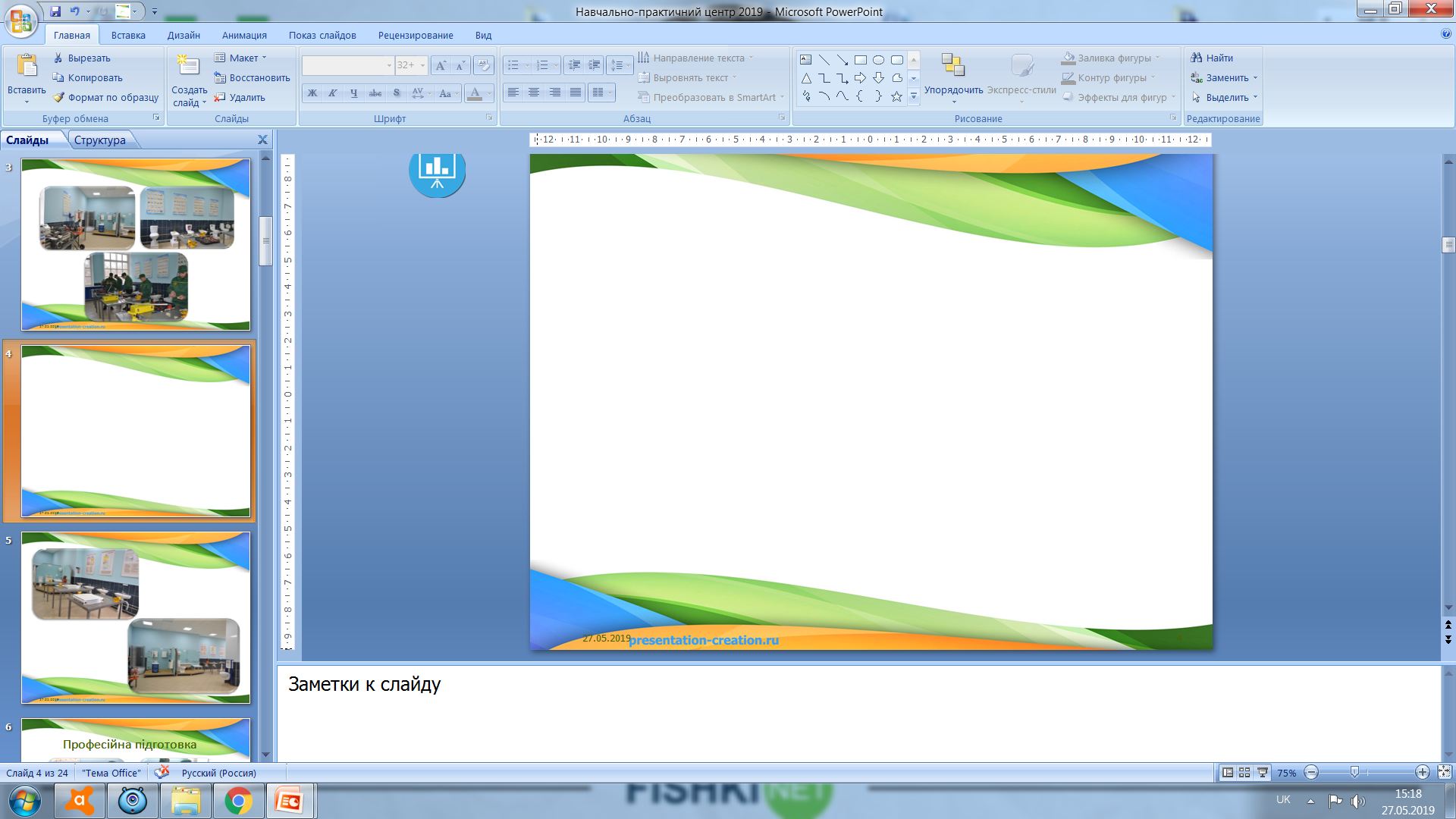 Проведення заходів професійного спрямування
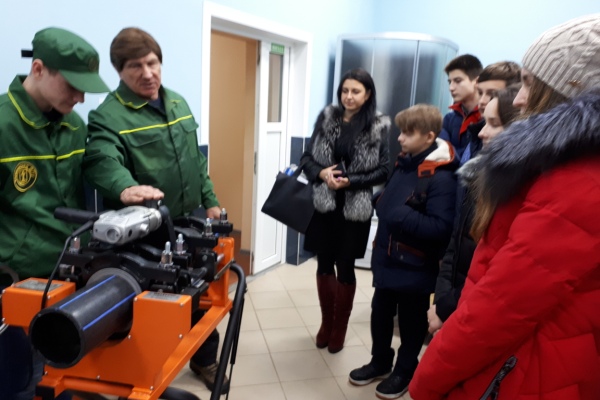 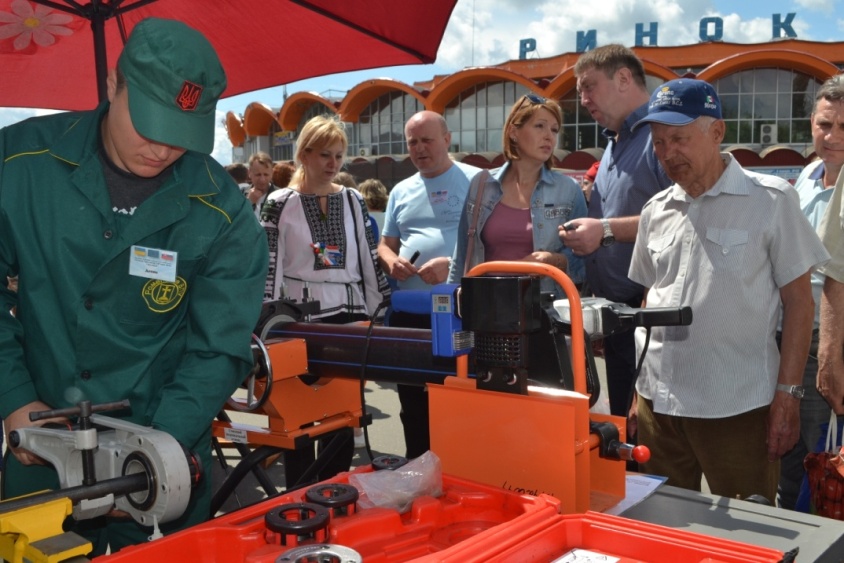 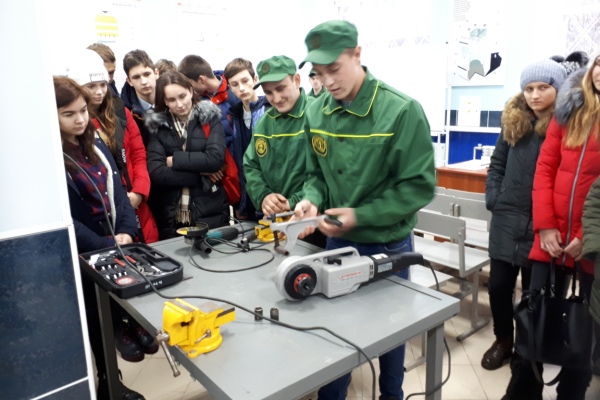 Проведення 
дня відкритих дверей, 
Дня Європи
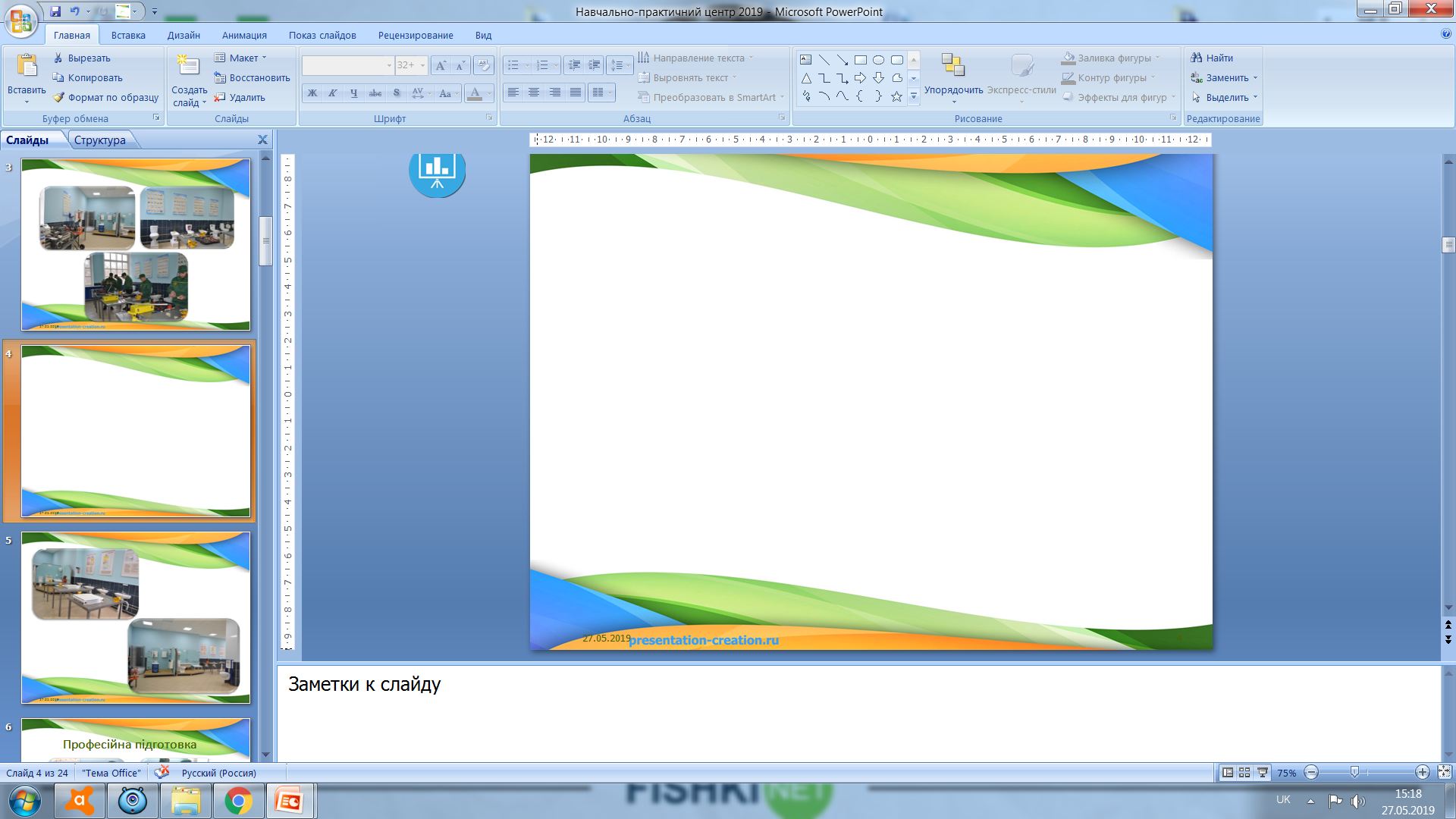 Проведення заходів професійного спрямування
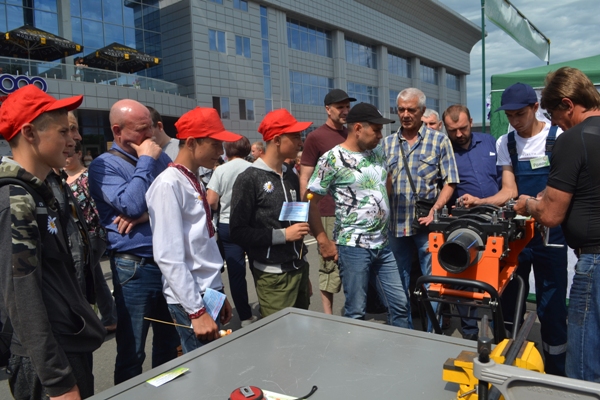 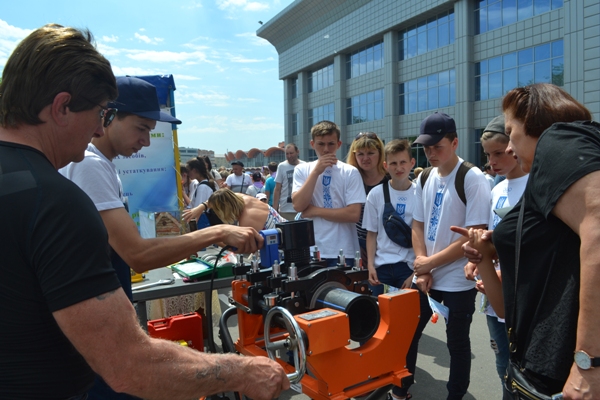 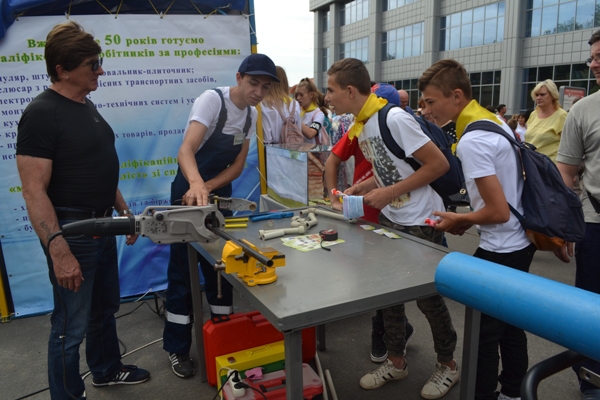 Участь у ярмарку 
“Професія – сьогодні, 
кар`єра – завтра,
 успіх – завжди”
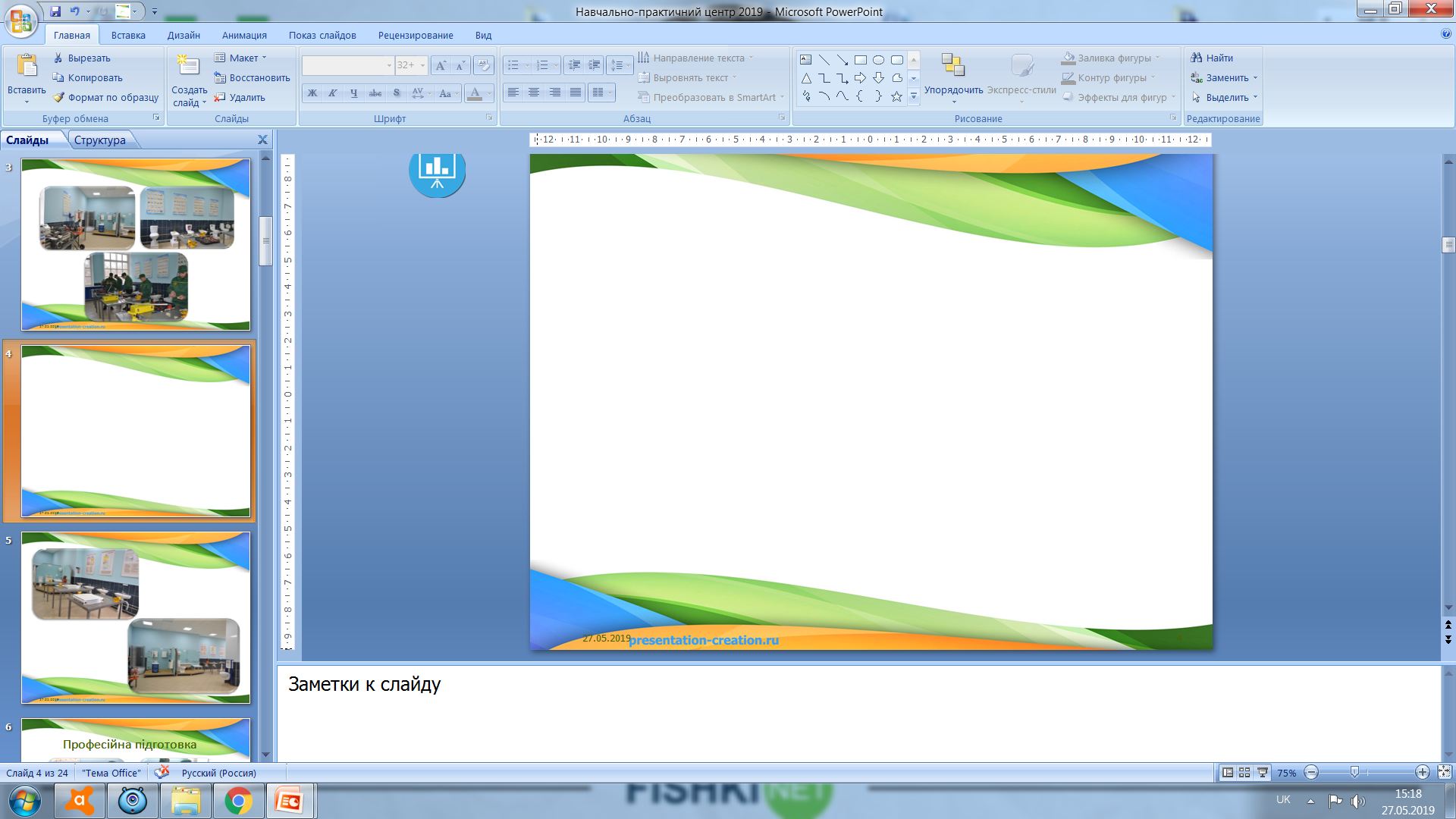 Творчі роботи учнів
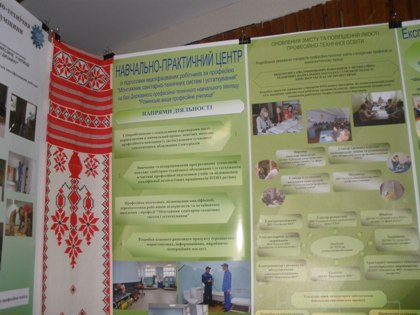 СТЕНДдля перевірки  елементів тепло- та водопостачання
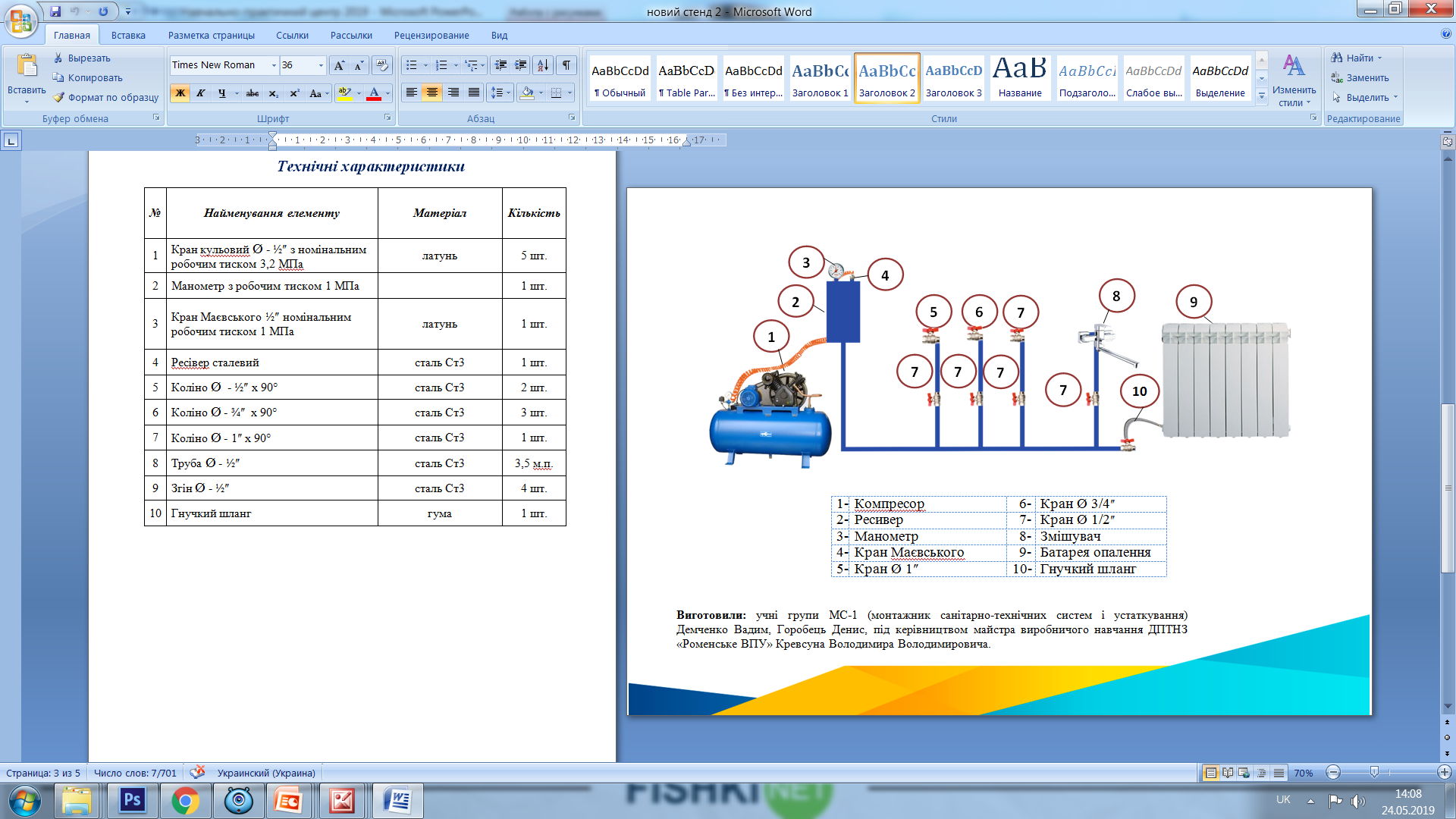 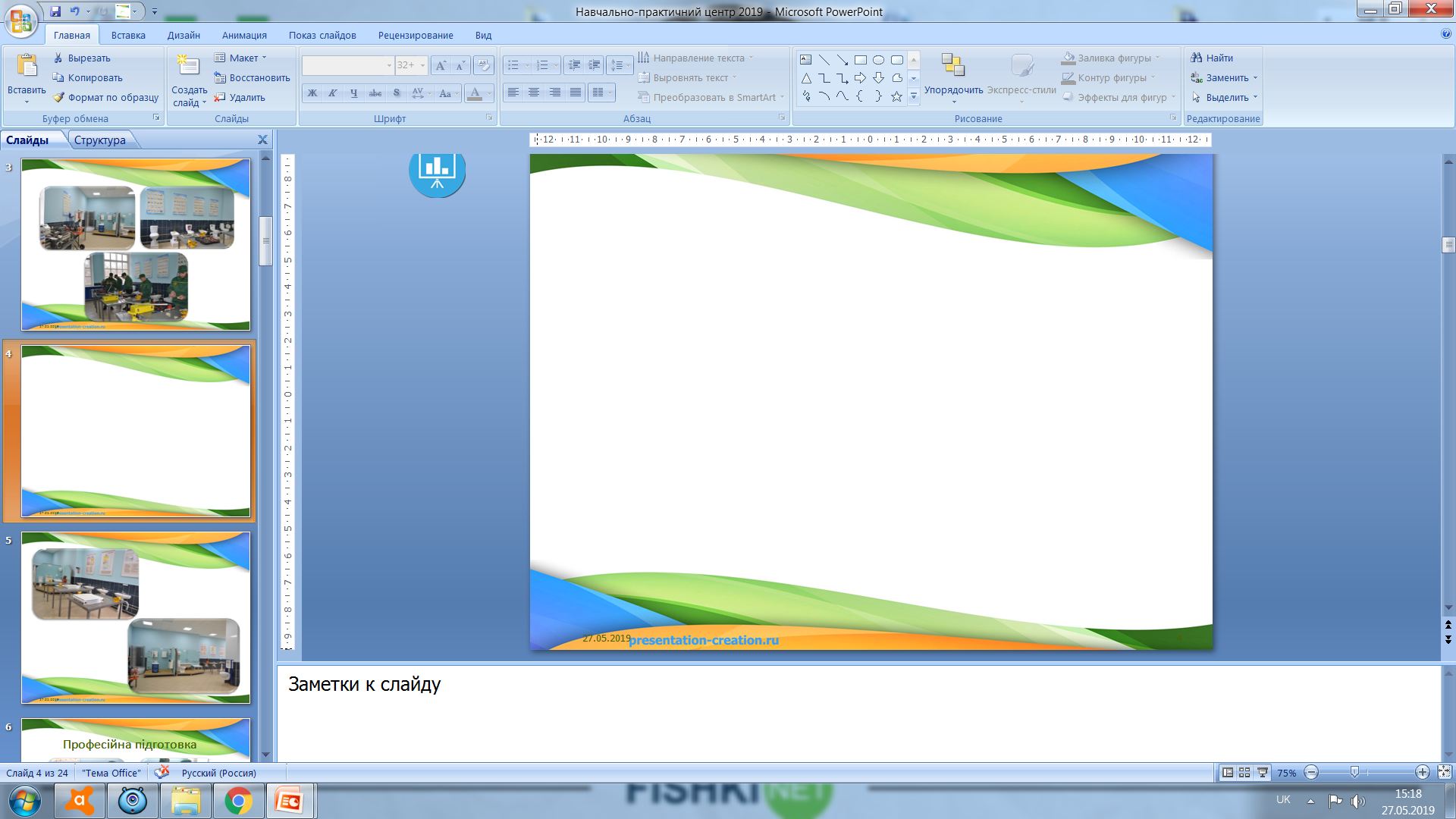 Використання фондів бібліотеки, читальної зали, електронної  бібліотеки
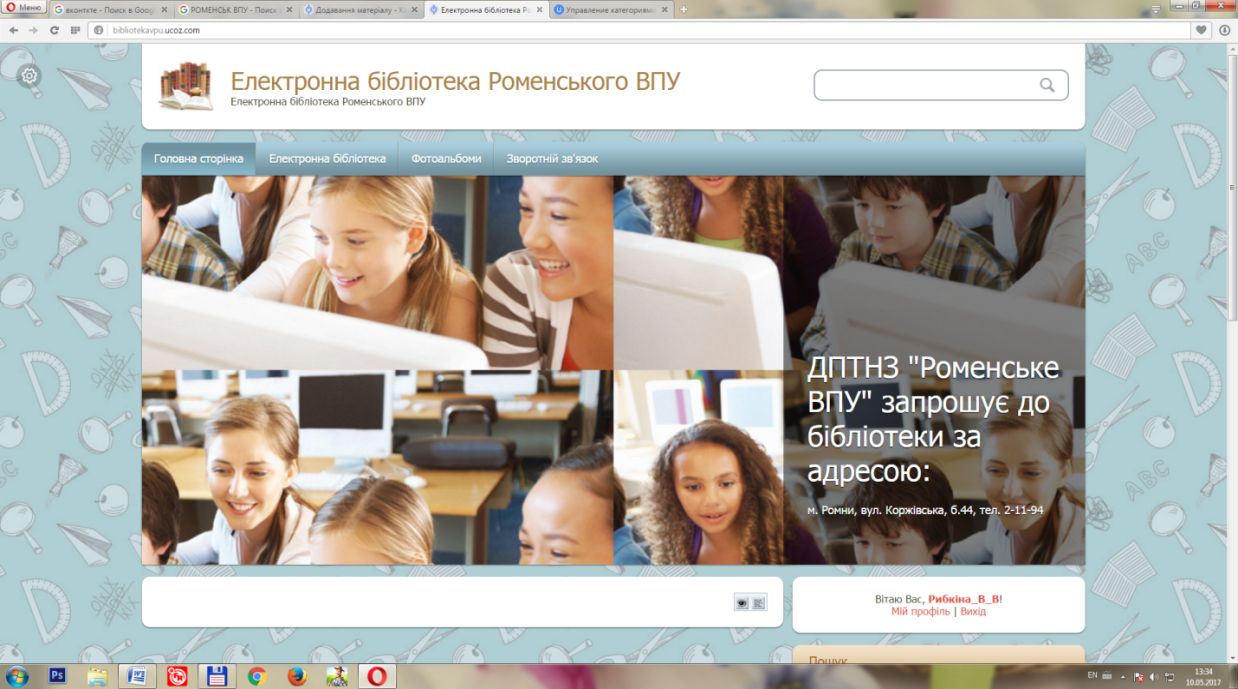 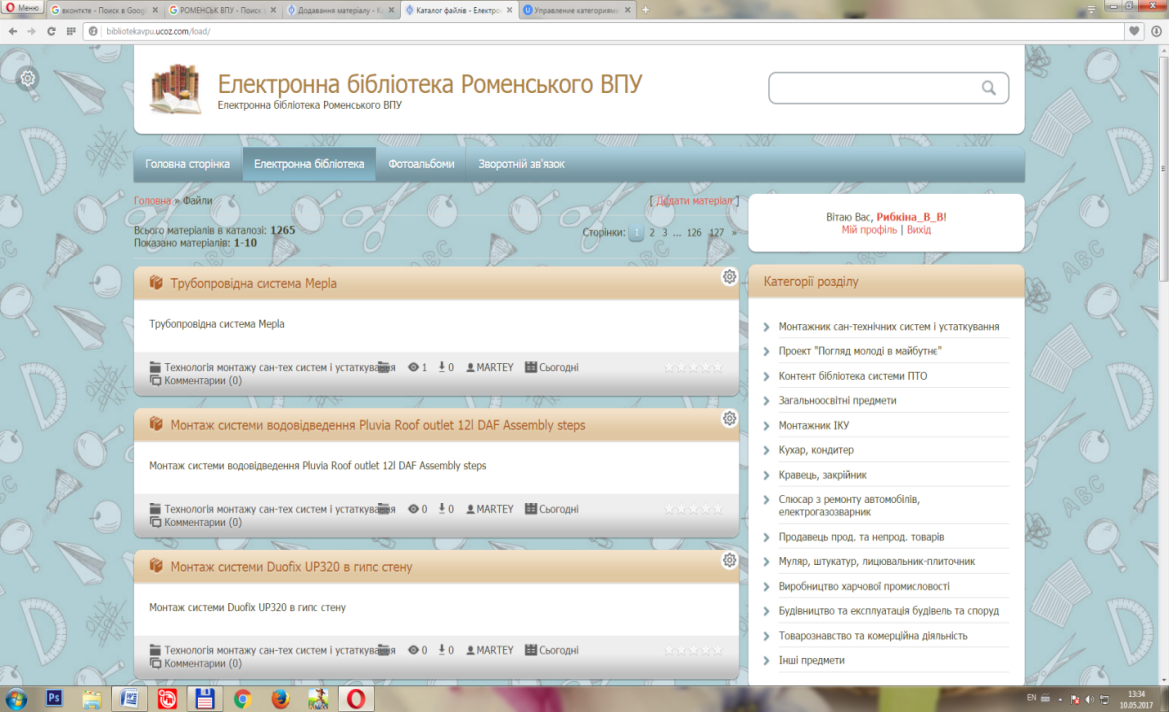 Навчальні матеріали електронної бібліотеки розділу «Монтажник санітарно-технічних систем і устаткування»
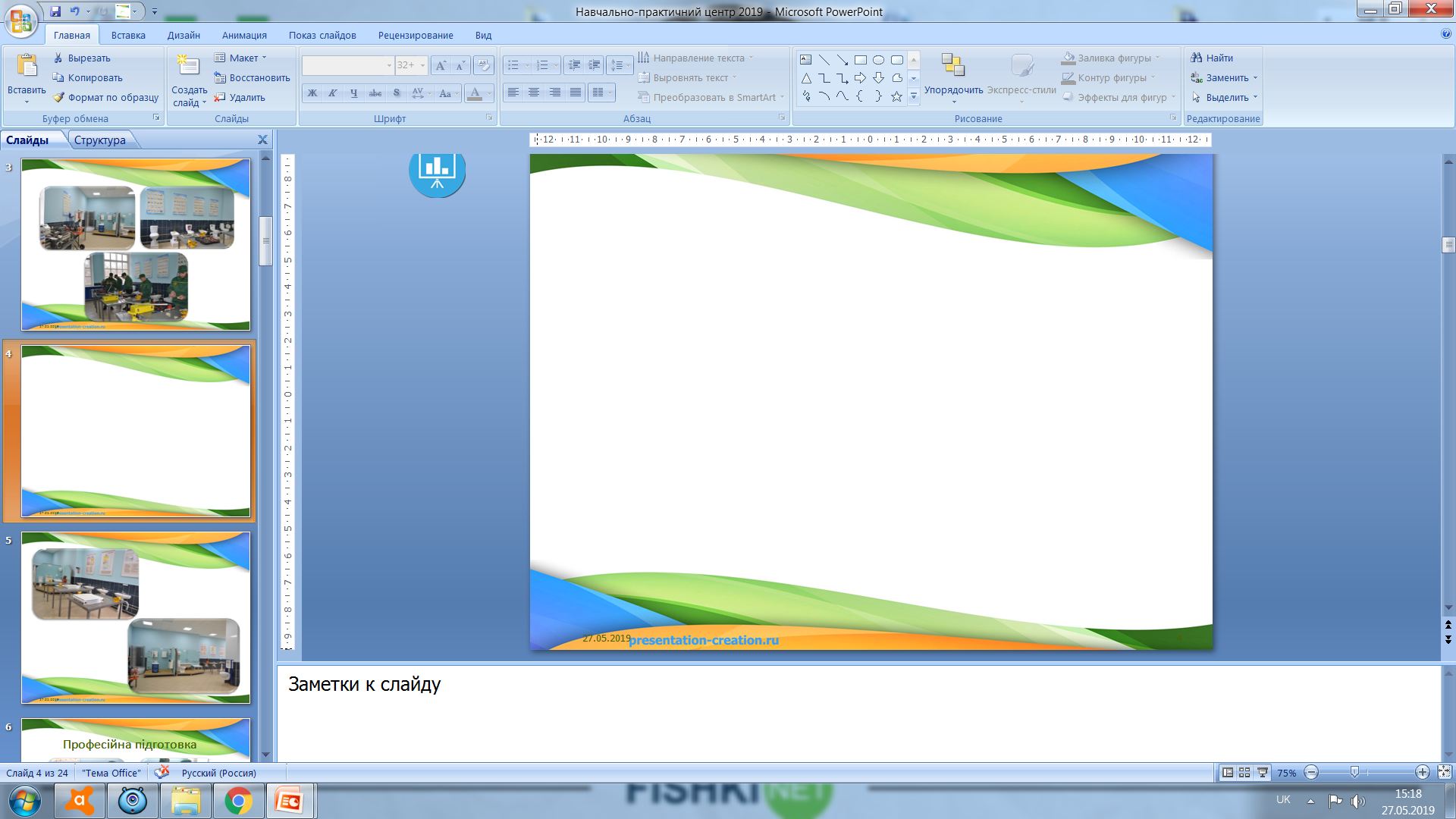 Конкурси фахової майстерності
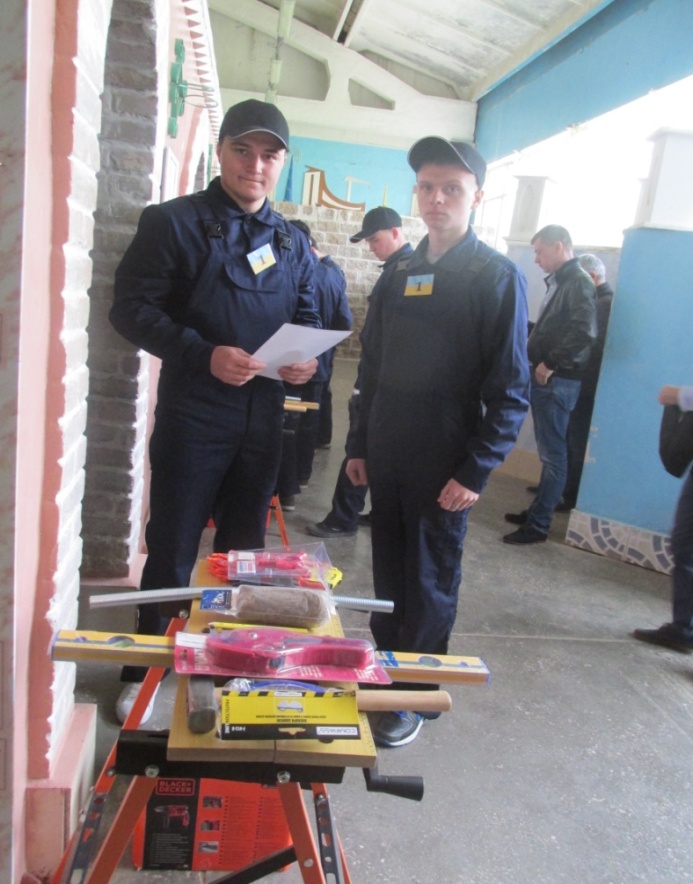 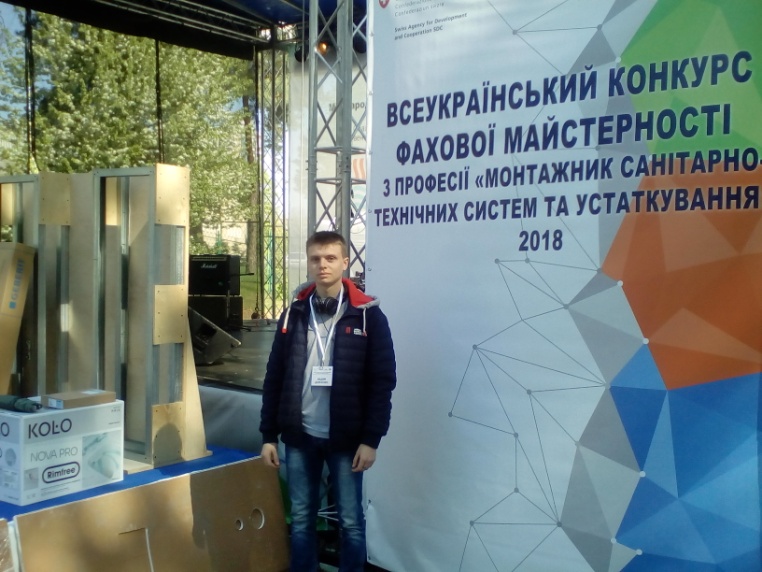 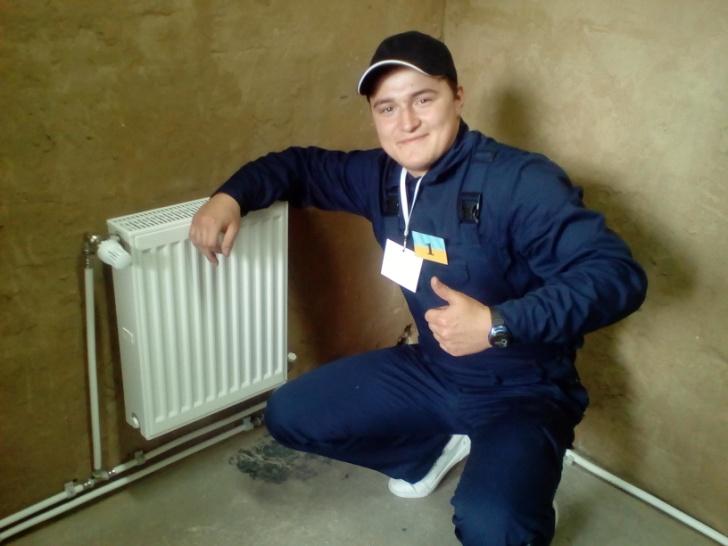 Участь у Всеукраїнському конкурсі фахової майстерності за професією «Монтажник санітарно-технічних систем 
і устаткування» (2018)
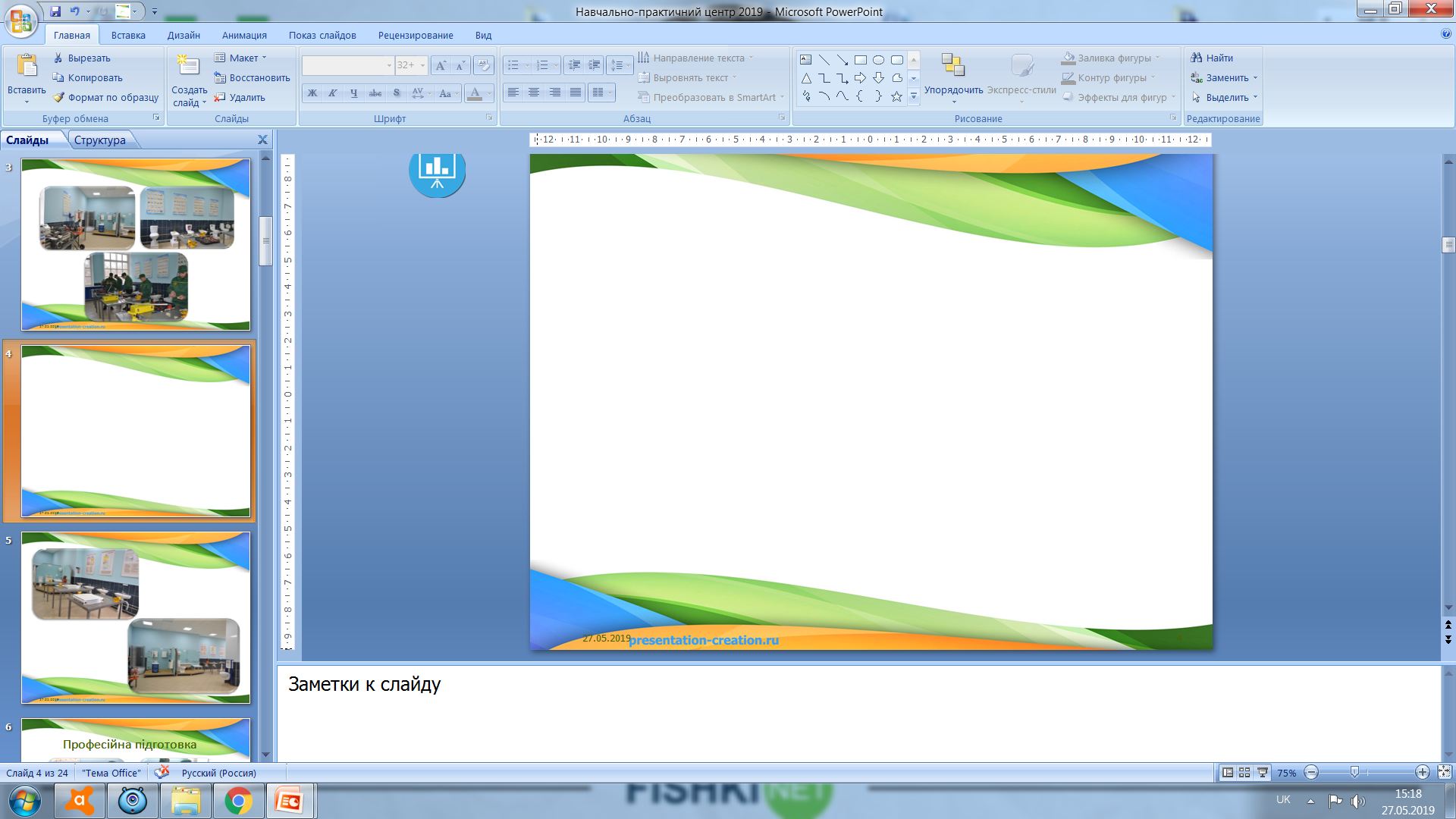 Конкурси фахової майстерності
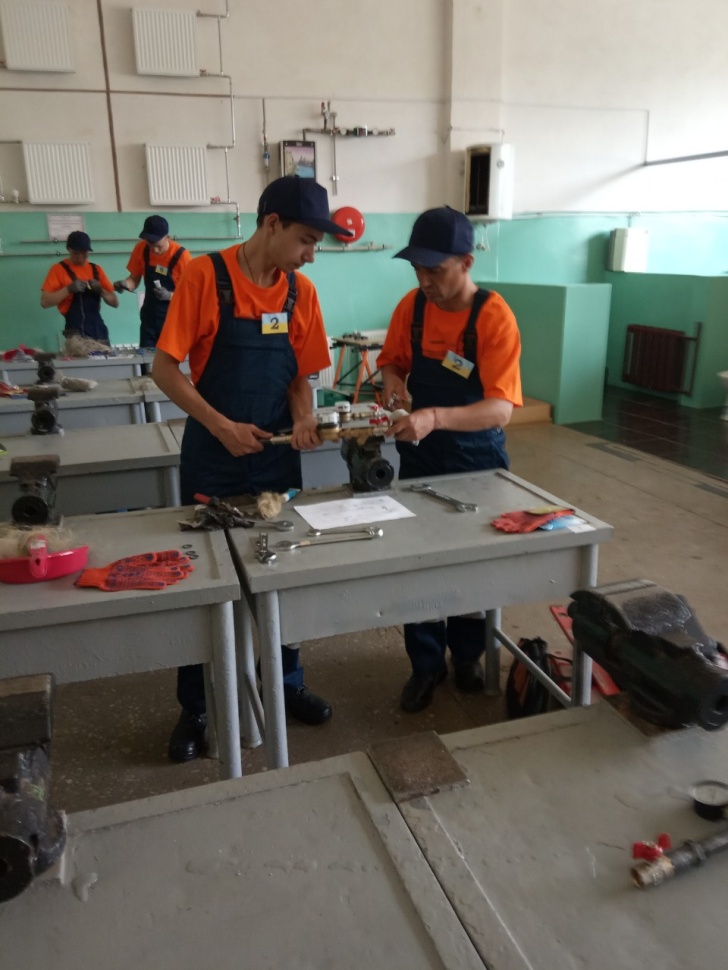 Участь у фіналі Всеукраїнського конкурсу фахової майстерності за професією «Монтажник санітарно-технічних систем і устаткування» в рамках українсько-швейцарського проекту (2019)
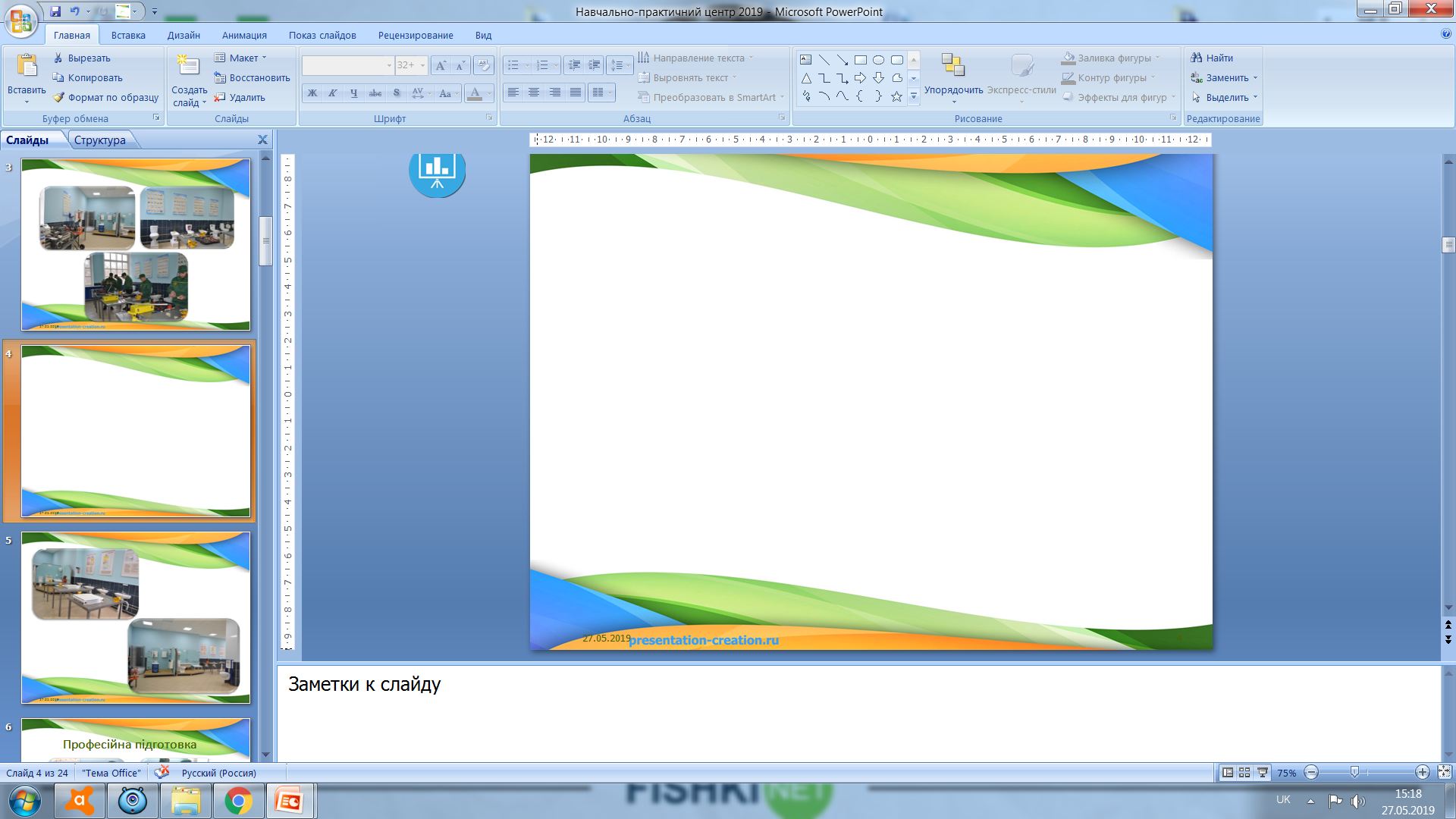 Співпраця  з соціальними партнерами
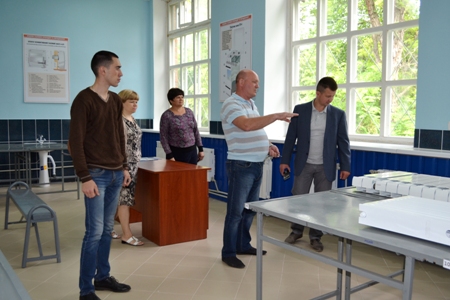 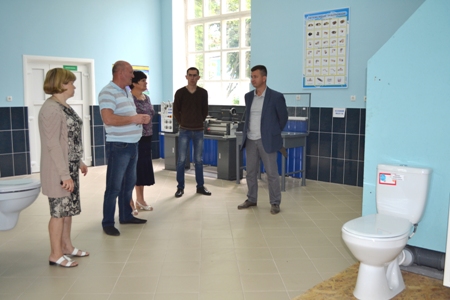 Обговорення умов договору  
з громадською організацією “Гурт”
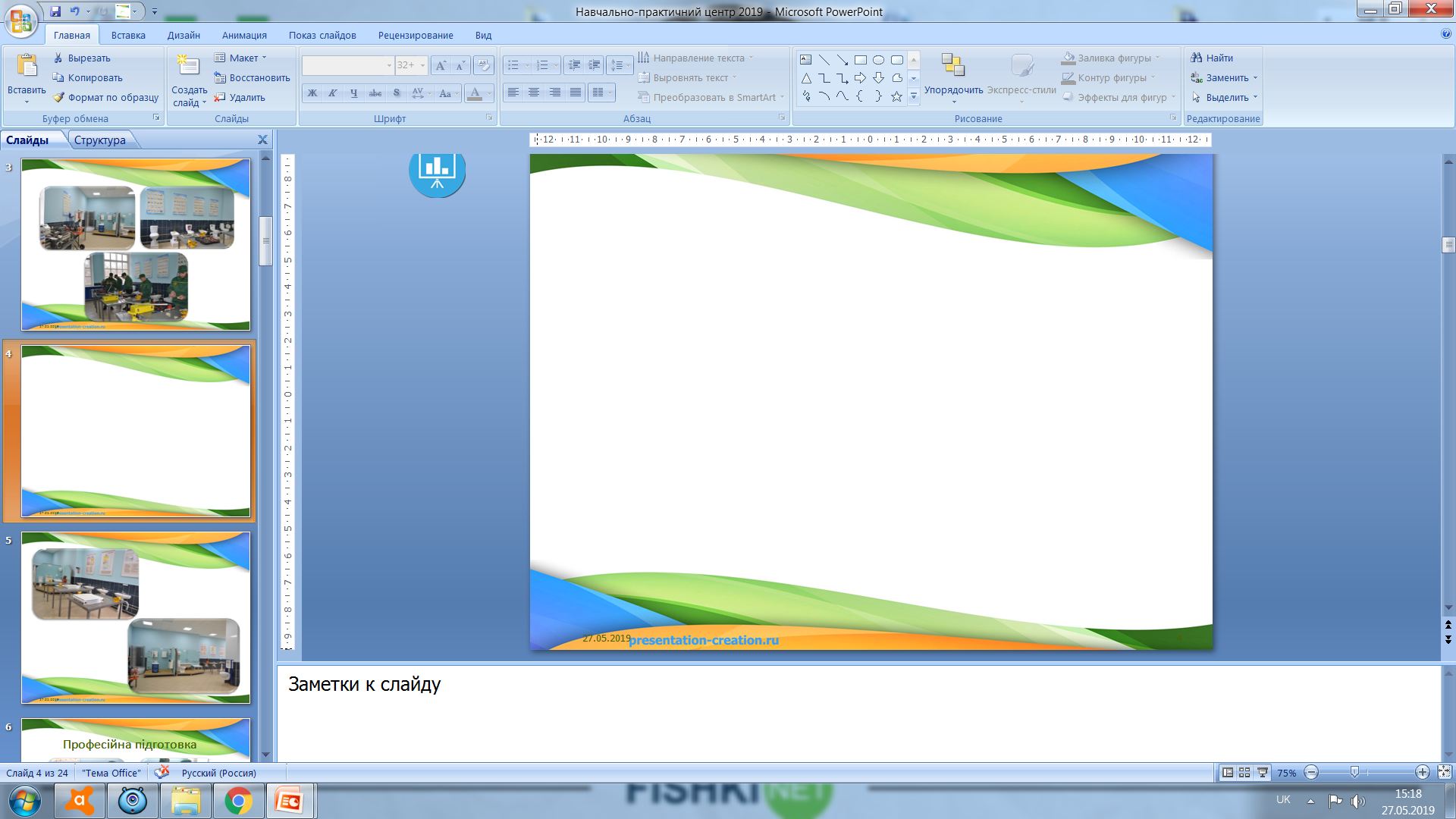 Співпраця  з соціальними партнерами
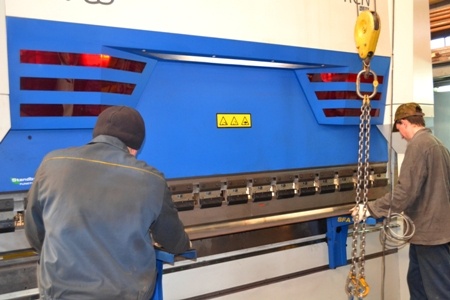 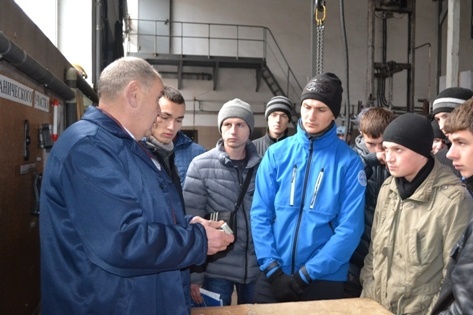 ТОВ “Завод Кобзаренка”
ПАТ “Роменський завод “Тракторозапчастина”
Співпраця  з соціальними партнерами
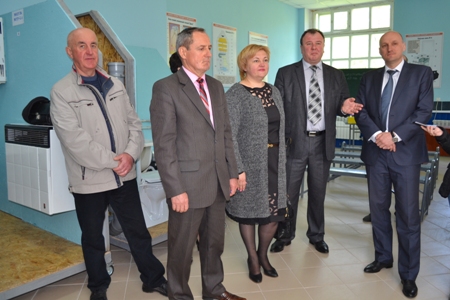 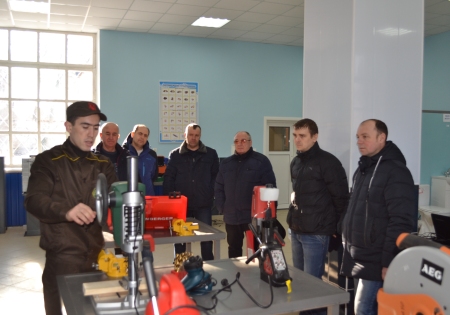 Зустріч із представниками влади, роботодавцями
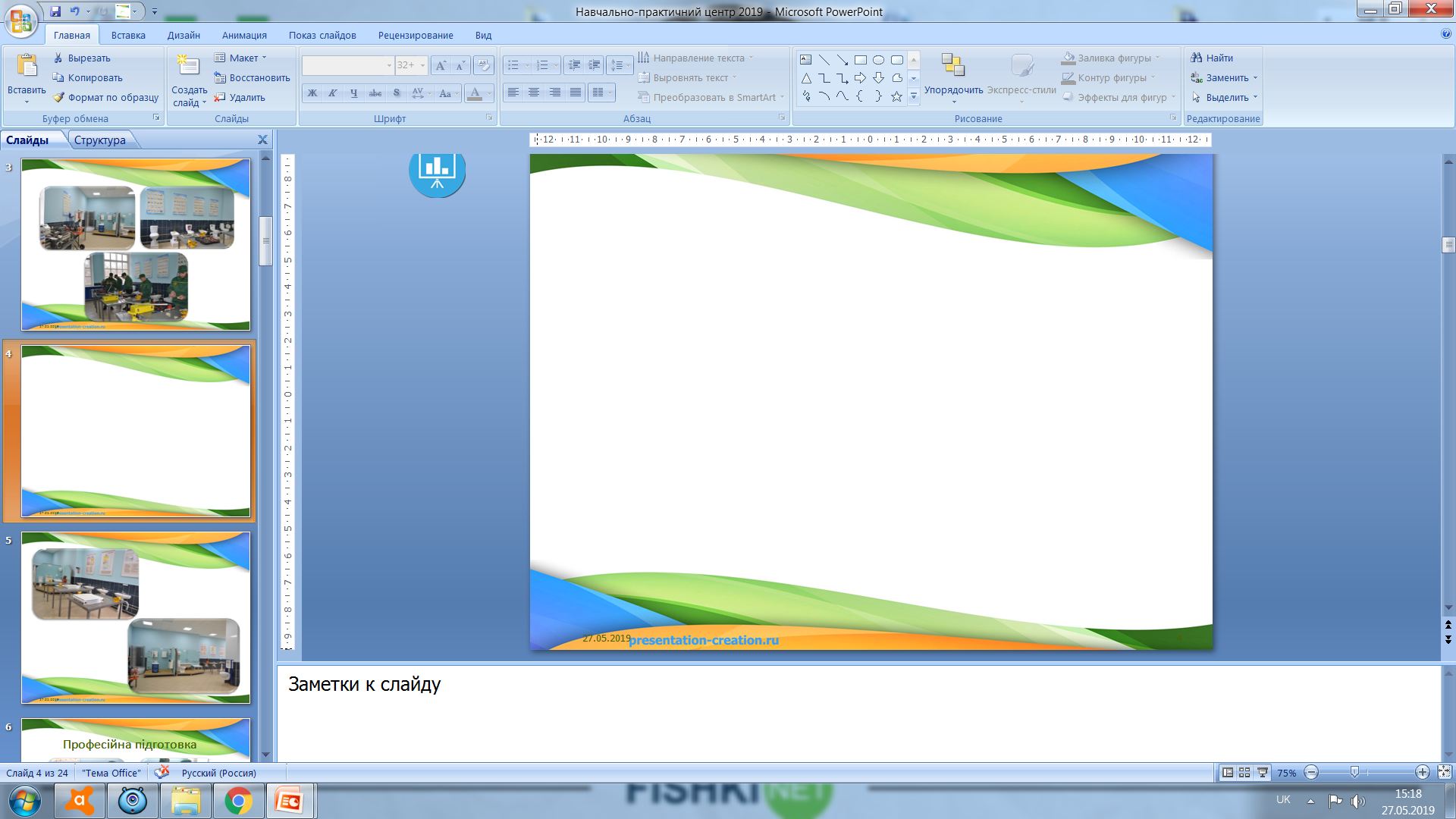 Співпраця  з соціальними партнерами
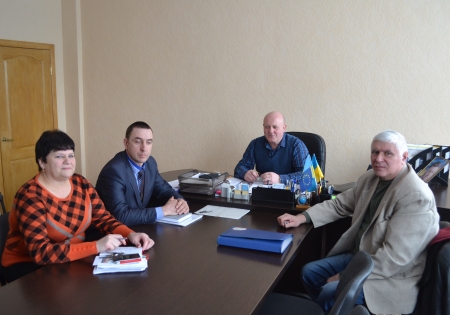 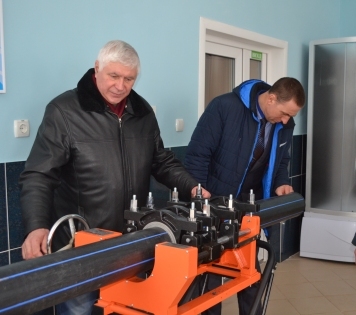 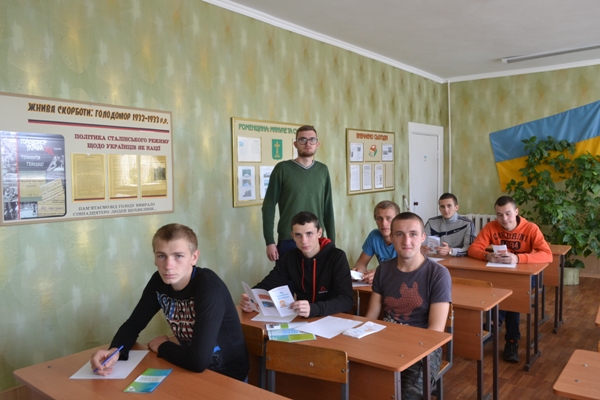 Співпраця з навчальними закладами,
центром зайнятості
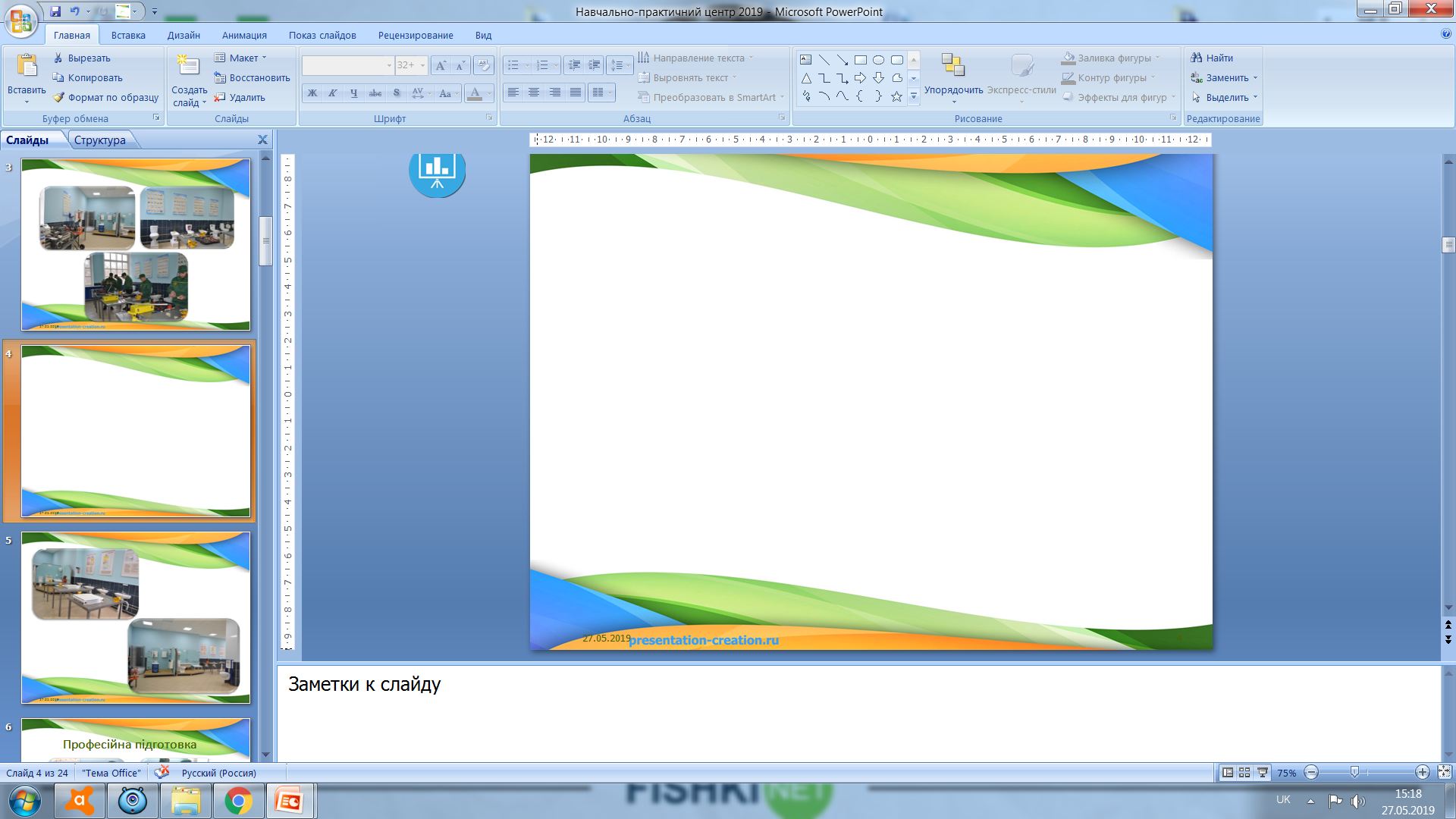 Навчально-практичний центр із підготовки монтажників санітарно-технічних систем і устаткування на базі ДПТНЗ “Роменське ВПУ” надає можливість для майбутніх спеціалістів здобути якісні знання та практичні навички у роботі з сучасними високоякісними матеріалами,   опанувати
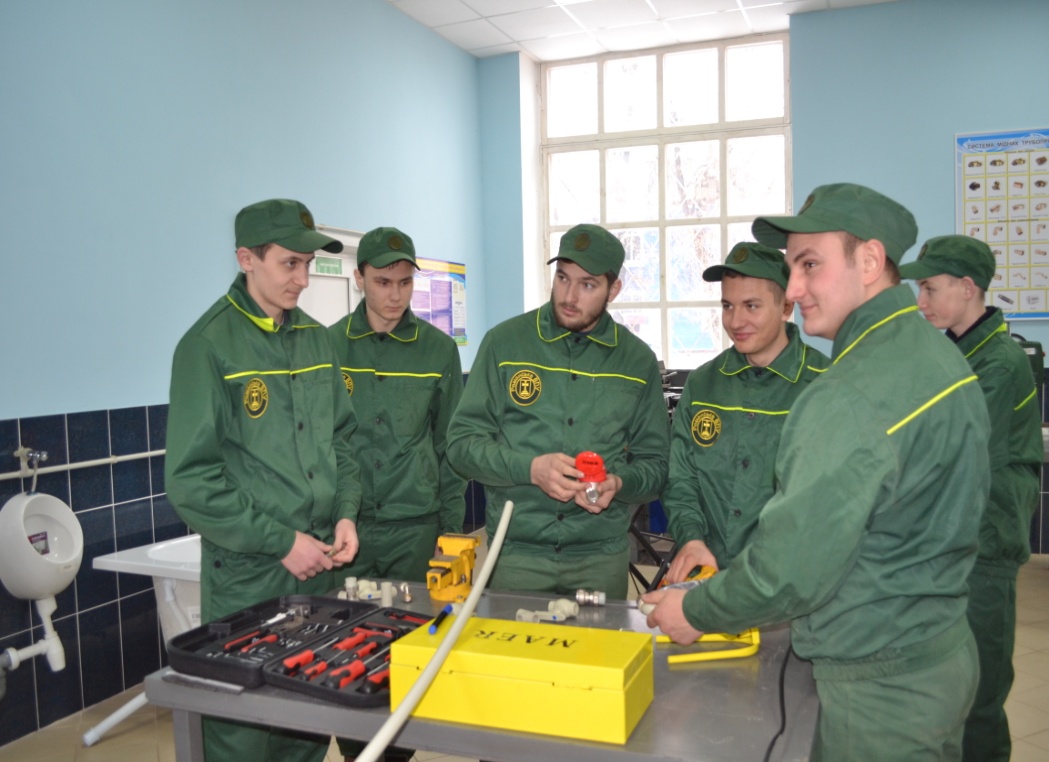 нові технології, бути конкурентними на ринку праці та відповідати вимогам сучасності
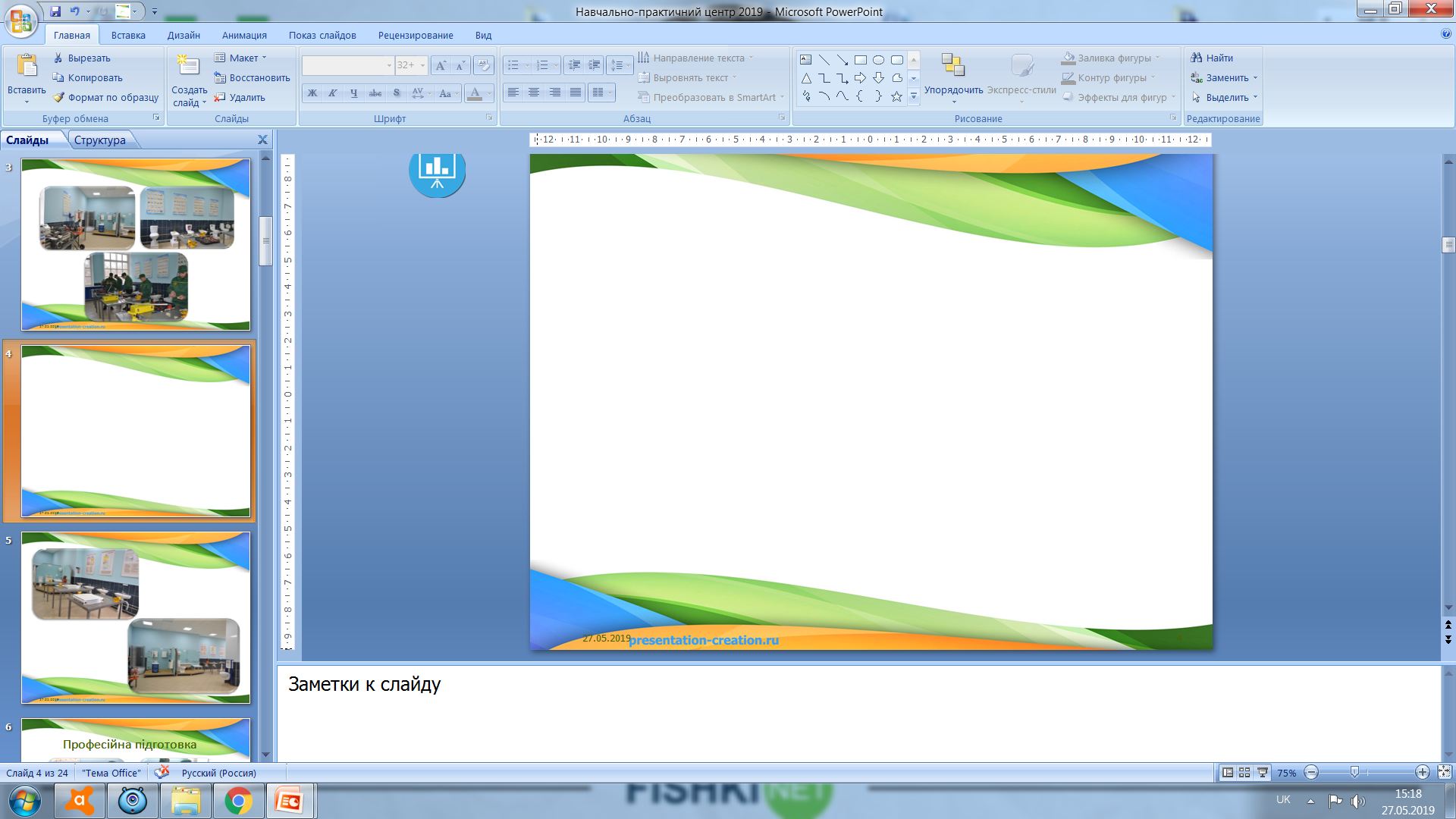 Дякую за увагу!
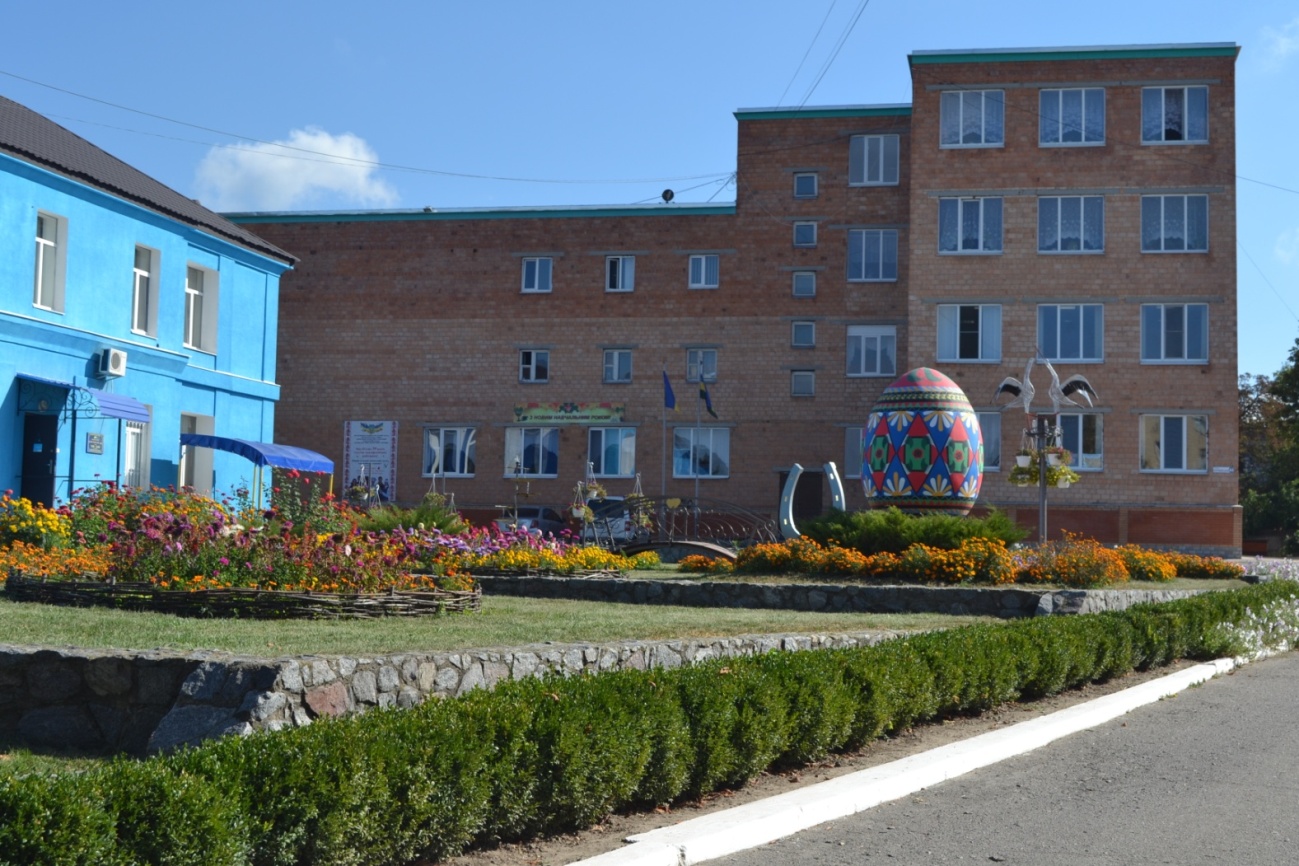 АДРЕСА:    42000, Сумська обл., м.Ромни, вул. Коржівська,44
                     Контактні телефони: (05448) 5-19-67; факс: (05448) 5-12-71
                     website: http://romnyvpu.com.ua
                     email: vpu14@ukr.net
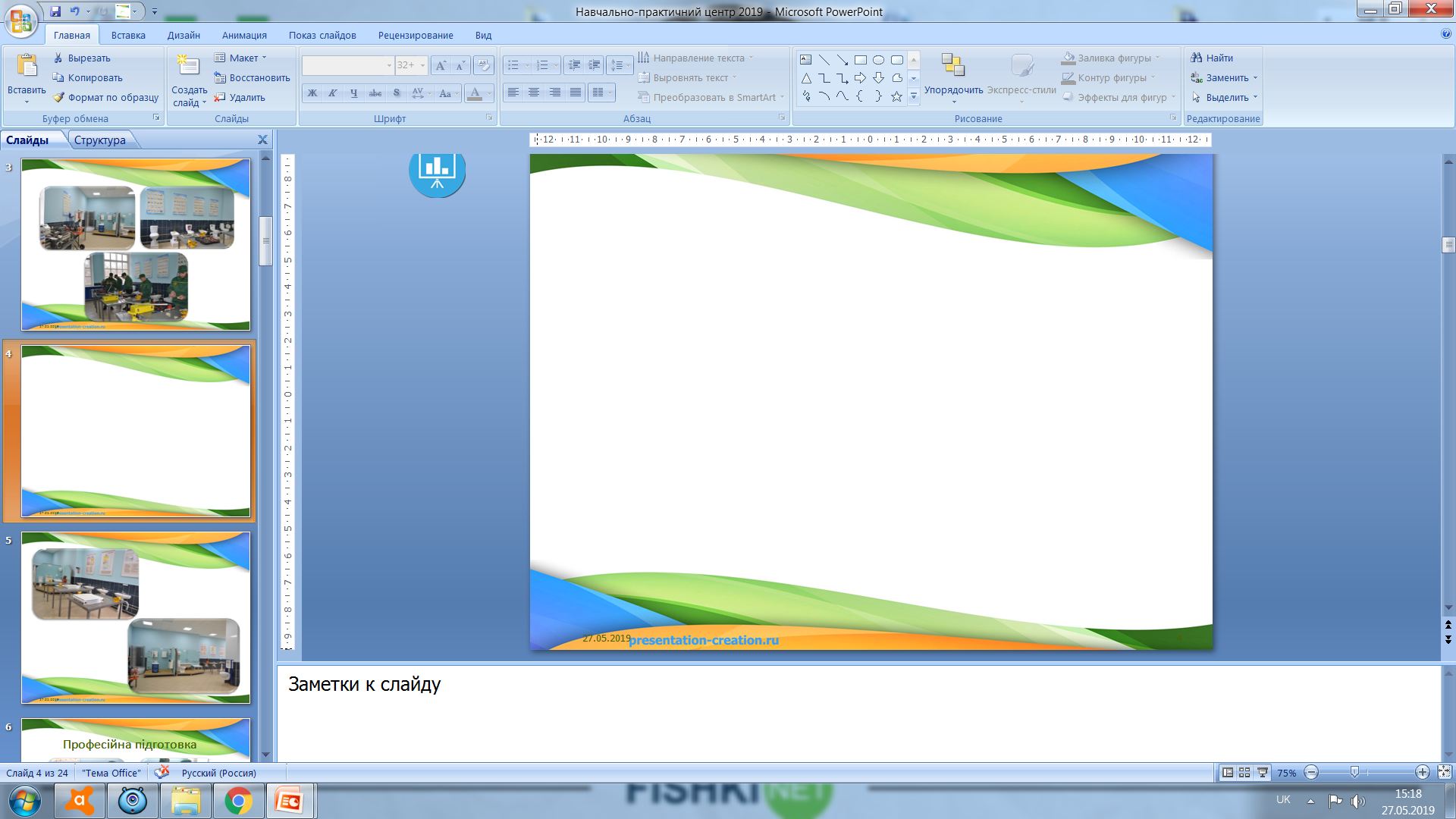